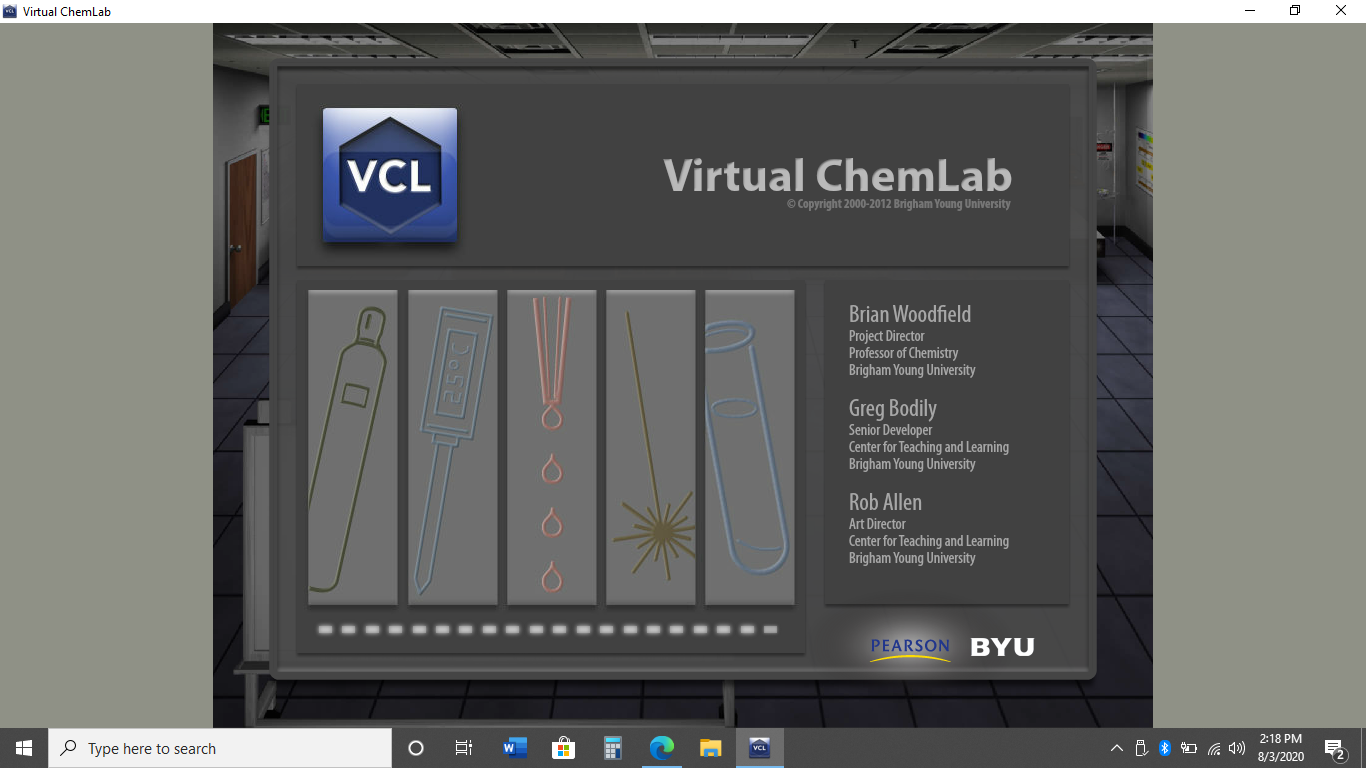 Virtual Experiment:
Ernest Rutherford’s Gold Foil
Part I-
Background Information
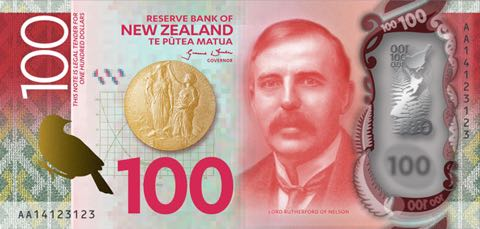 1871-1937
[Speaker Notes: Earnest Rutherford is so famous, he and his Nobel Prize are pictured on New Zealand’s 100 bank note (~$66 US).  The story of Rutherford’s death is somewhat unusual.  His scientific achievements over the years had earned him the rank of lord.  This meant that no one who wasn’t a lord could touch him.  He died waited for a knighted dr. to make the trip from London.

Image Source:
 https://nzpocketguide.com/who-are-the-people-on-the-new-zealand-banknotes/]
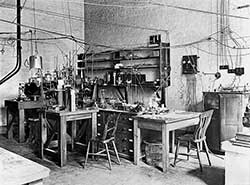 Thomson &
 Rutherford Lab
[Speaker Notes: This is the Cavendish laboratory in Cambridge England.  This lab was the site of several Nobel Prize winning chemical discoveries including Ernest Rutherford, discoverer of the atomic nucleus and J. J. Thomson discoverer of the electron.  The experiment we will be replicating today is simple to understand, but somewhat difficult to complete.  We will be replicating it virtually using the Virtual Chem Lab produced by BYU.

Image Source:
https://www.aps.org/publications/apsnews/201402/physicshistory.cfm]
Part II-
Understanding α-Particles
15 years earlier…
1896
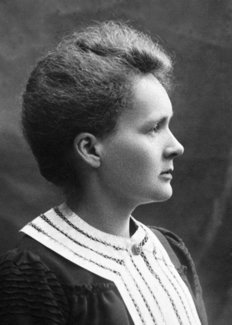 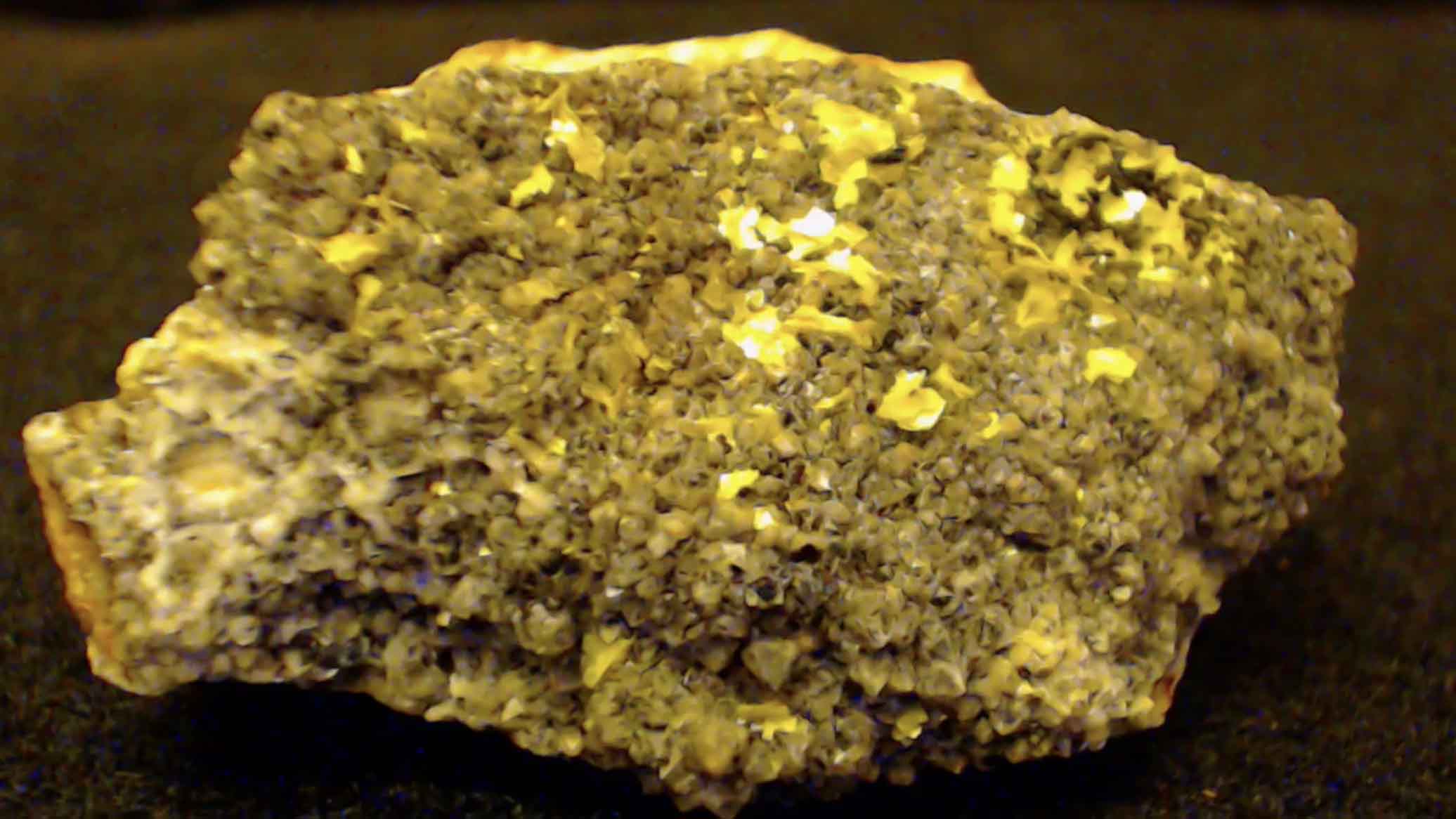 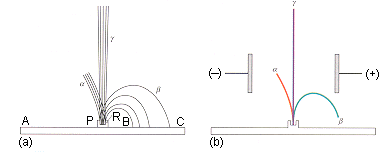 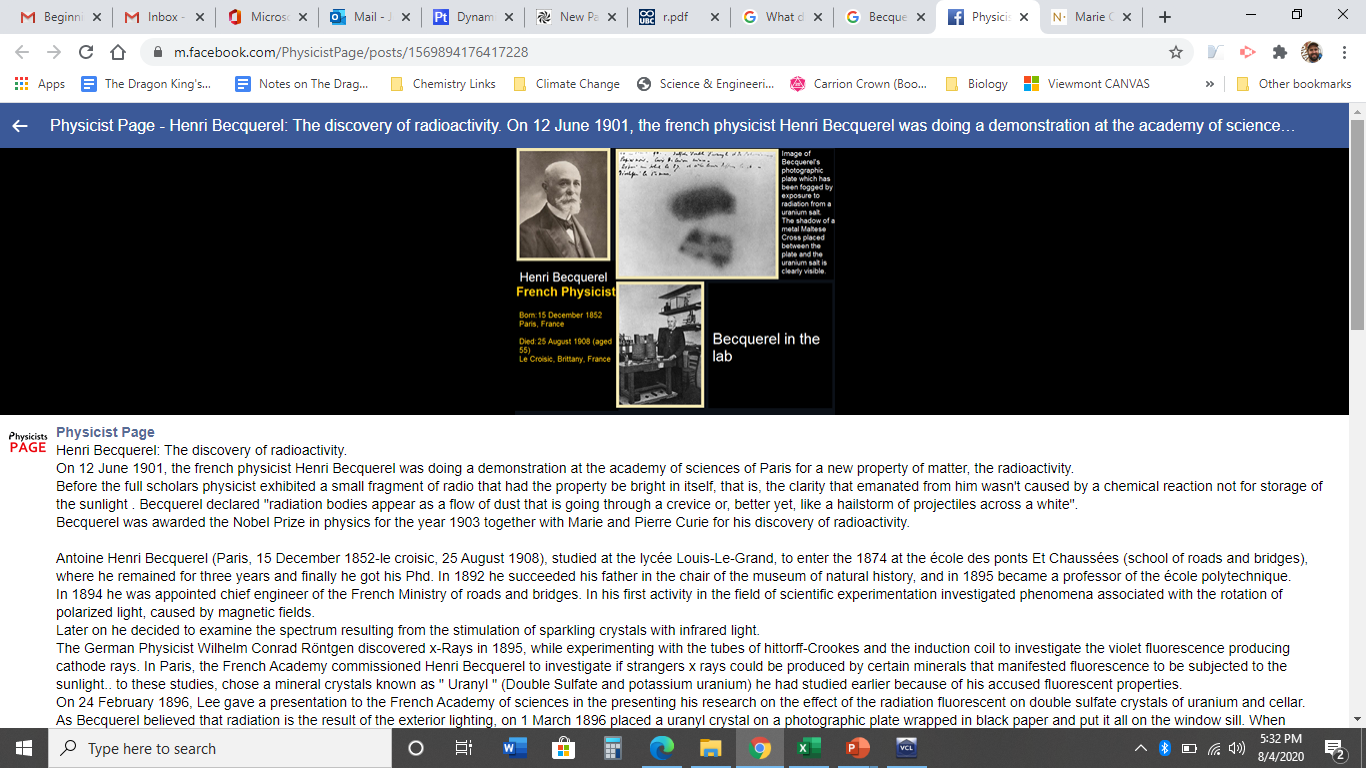 Henri Becquerel went to take a picture of Uranium and found the rock took a picture of itself.  Radioactivity was discovered.
Curious about the nature of radiation, Marie Curie had the idea to pass different types of radiation through a magnet to see how they behaved.  She found 3 different types of radiation α, β, & γ.  Alpha (α) was attracted to the negative pole of a magnet and repelled from the positive pole.  Alpha particles had the shortest path length.  Beta radiation (β) traveled farther than alpha and was attracted to the positive pole while being repelled by the negative pole.  And finally gamma radiation (γ) was not attracted or repelled by either magnetic pole.  Gamma particles also had the longest path length.
[Speaker Notes: Image Sources:
https://cowboystatedaily.com/2020/02/13/industry-leader-wyoming-uranium-industry-on-its-death-bed/
https://m.facebook.com/PhysicistPage/posts/1569894176417228
https://www.nobelprize.org/prizes/physics/1903/marie-curie/biographical/
http://chemed.chem.purdue.edu/genchem/history/gold.html]
Use the results of Marie Curie’s experiment to rank the masses of each different type of radiation from heaviest to lightest. 

Explain your reasoning.
What are the charges of each different type of radiation?
Part III-
The experiment
What happened here?
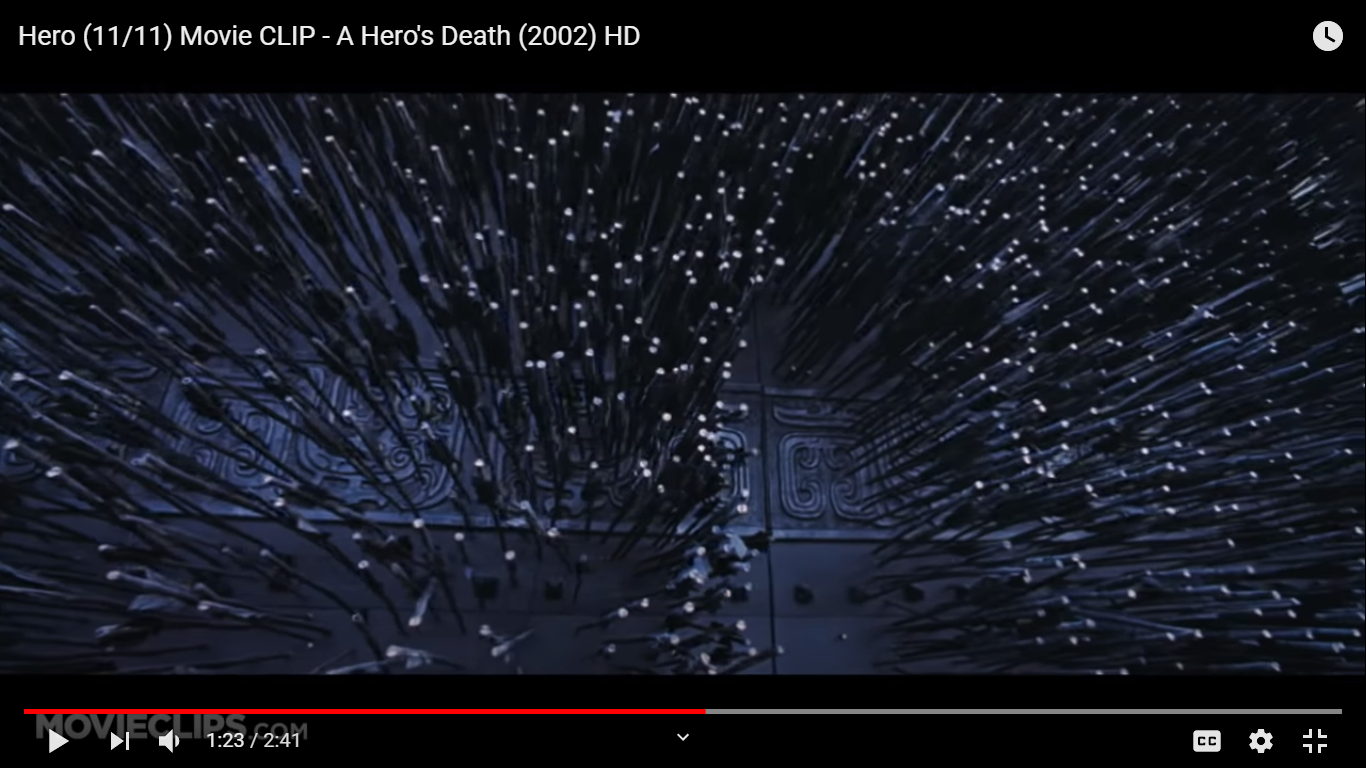 How can you tell?
[Speaker Notes: This is a screenshot from the movie Hero. It is a fantastic movie.  I highly recommend everyone should watch it,  However, you will never be graded on it.]
Geiger-Marsden Apparatus
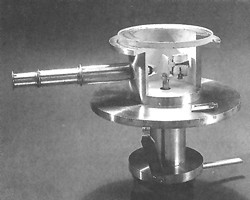 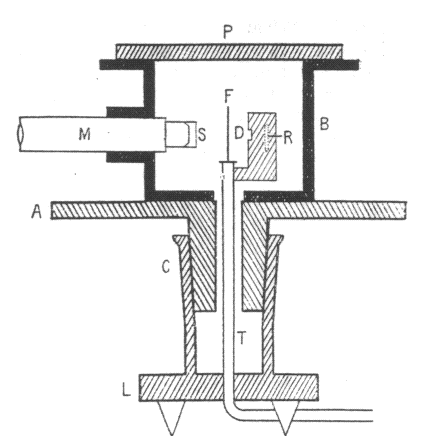 A-turntable, B- Protective cylinder, C-Seal, D-Focus, F-Metal foil, M-Microscope, P-Observing plate, R-Radium, S-Zinc sulfide screen, T-Vacuum pump.
[Speaker Notes: This device is called a Geiger (Yes, it’s the same person who invented a Geiger Counter) Marsden Apparatus.  It is named for two of the graduate students of Rutherford, Hans Geiger and Ernest Marsden.  The apparatus consists of a zinc-sulfide screen that would light up when exposed to a charge, this was visible by a microscope.  The viewing could be rotated at any angle to the metal foil.  The idea was to bombard the foil with alpha particles and similar to the arrow example on the previous page infer what was happening at the atomic level based on what bounced and what passed through the foil.  This is the experiment we will be replicating today. 

Image Source:
https://upload.wikimedia.org/wikipedia/en/2/24/Geiger-Marsden_apparatus_photo.jpg]
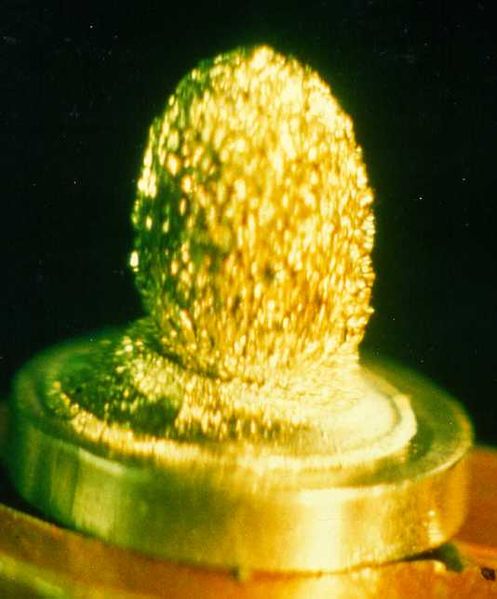 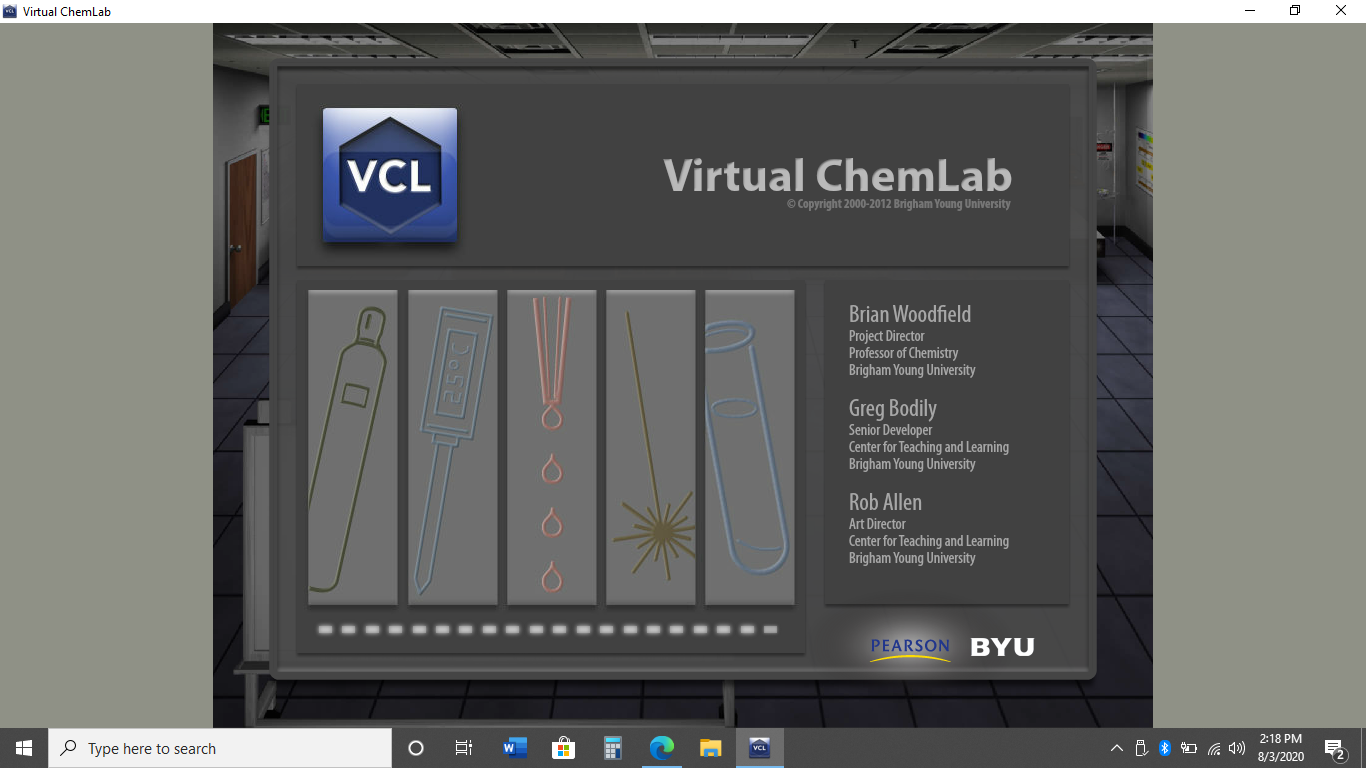 Americium
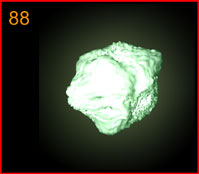 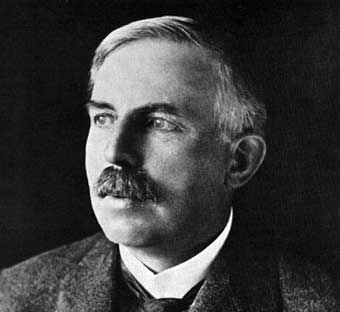 Radium
[Speaker Notes: When Rutherford conducted this experiment in 1911 he used Radium as an alpha particle emitter.  We will be using Americium, the same element found in smoke detectors.  Neither element is stable.  Both emit large amounts of radiation.

Image Sources:
https://commons.wikimedia.org/wiki/File:Am-241_pellet.jpg]
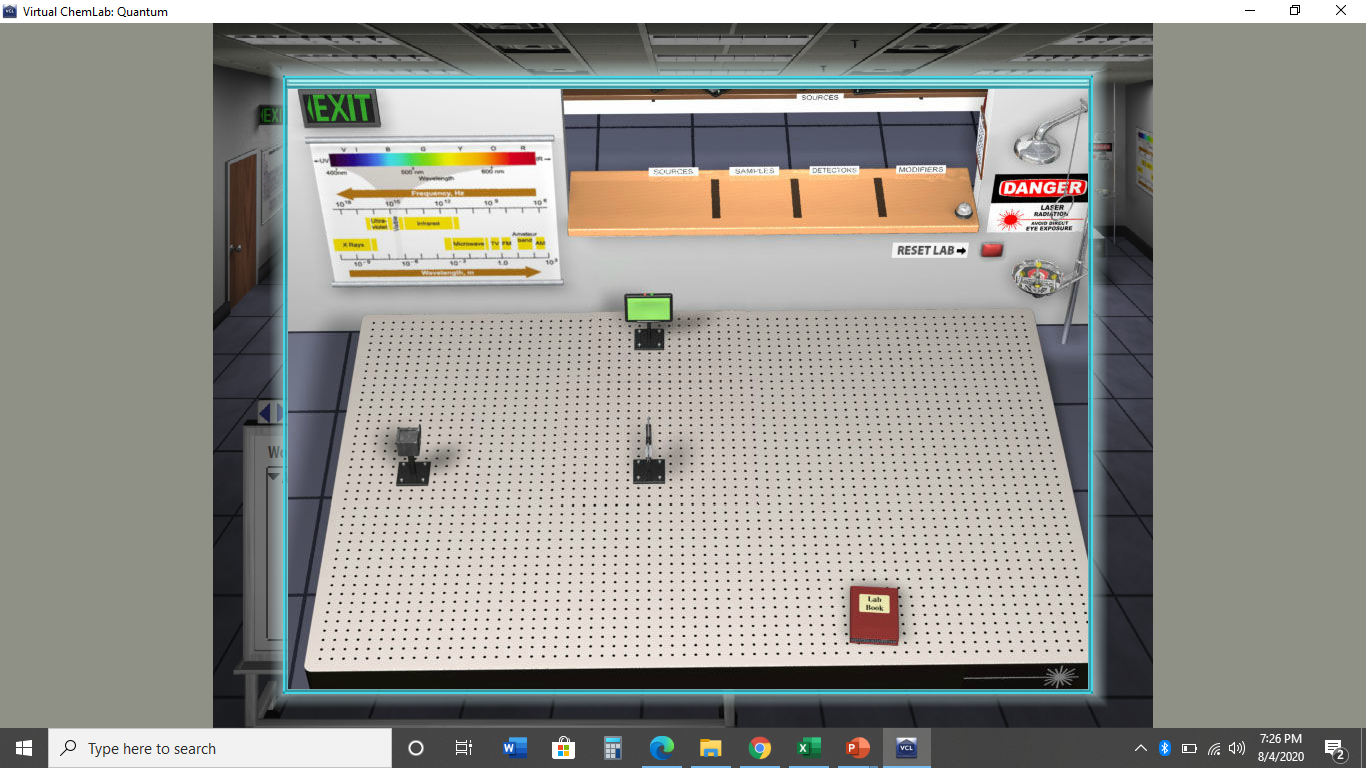 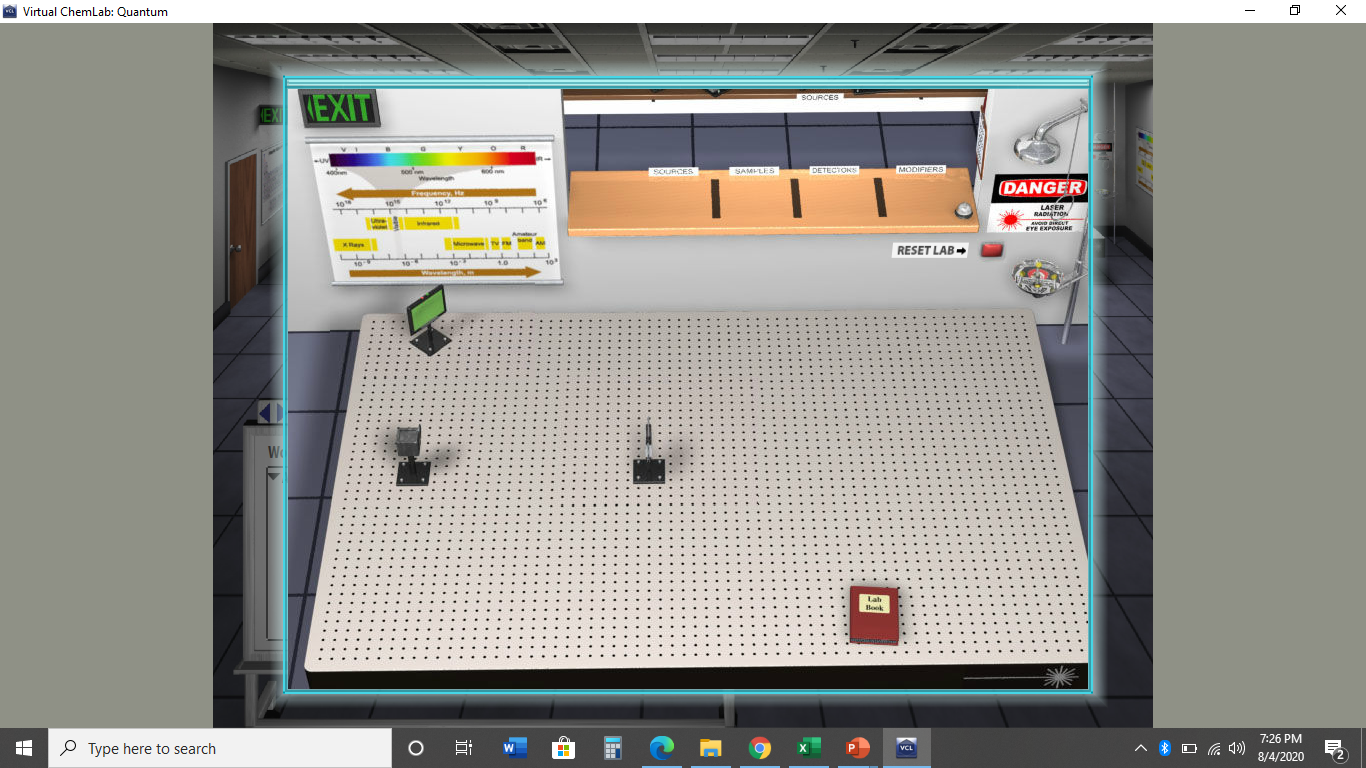 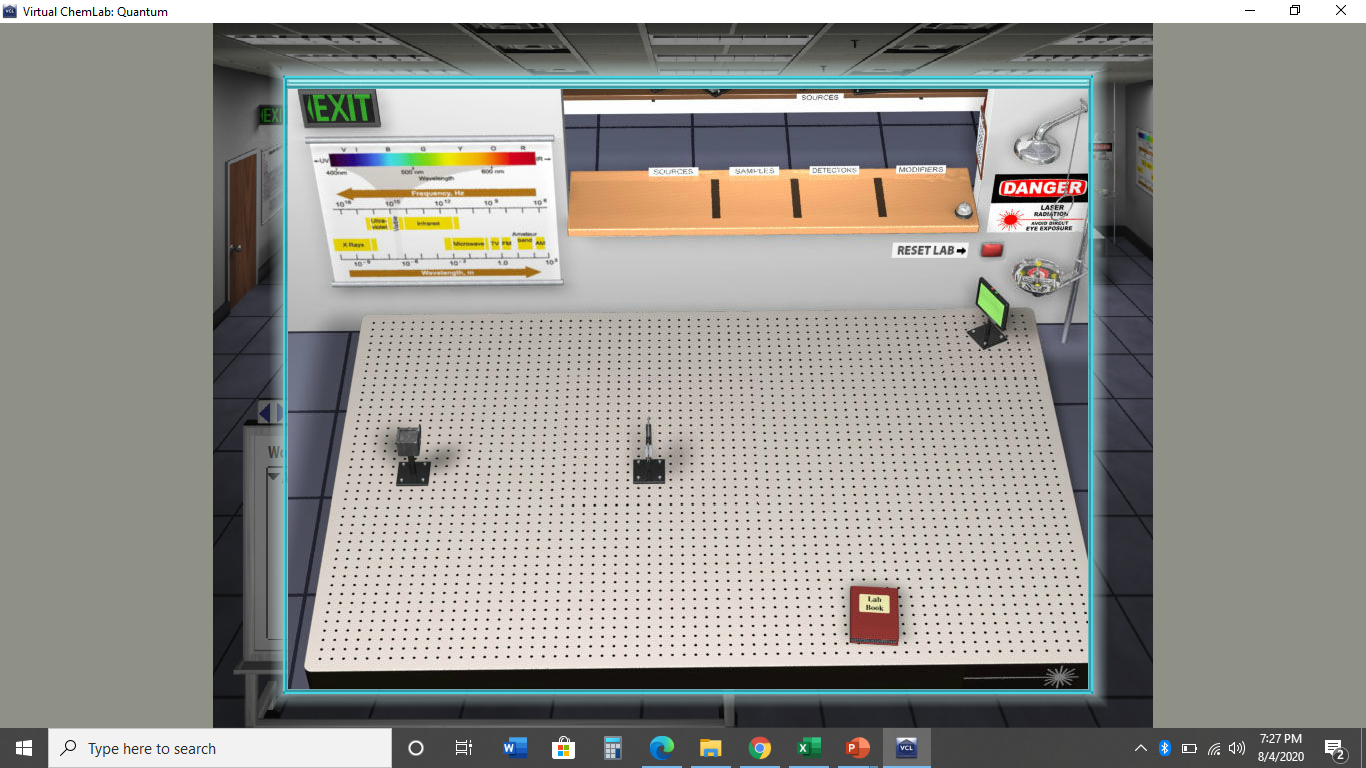 The Experiment
2
Screen 1
3
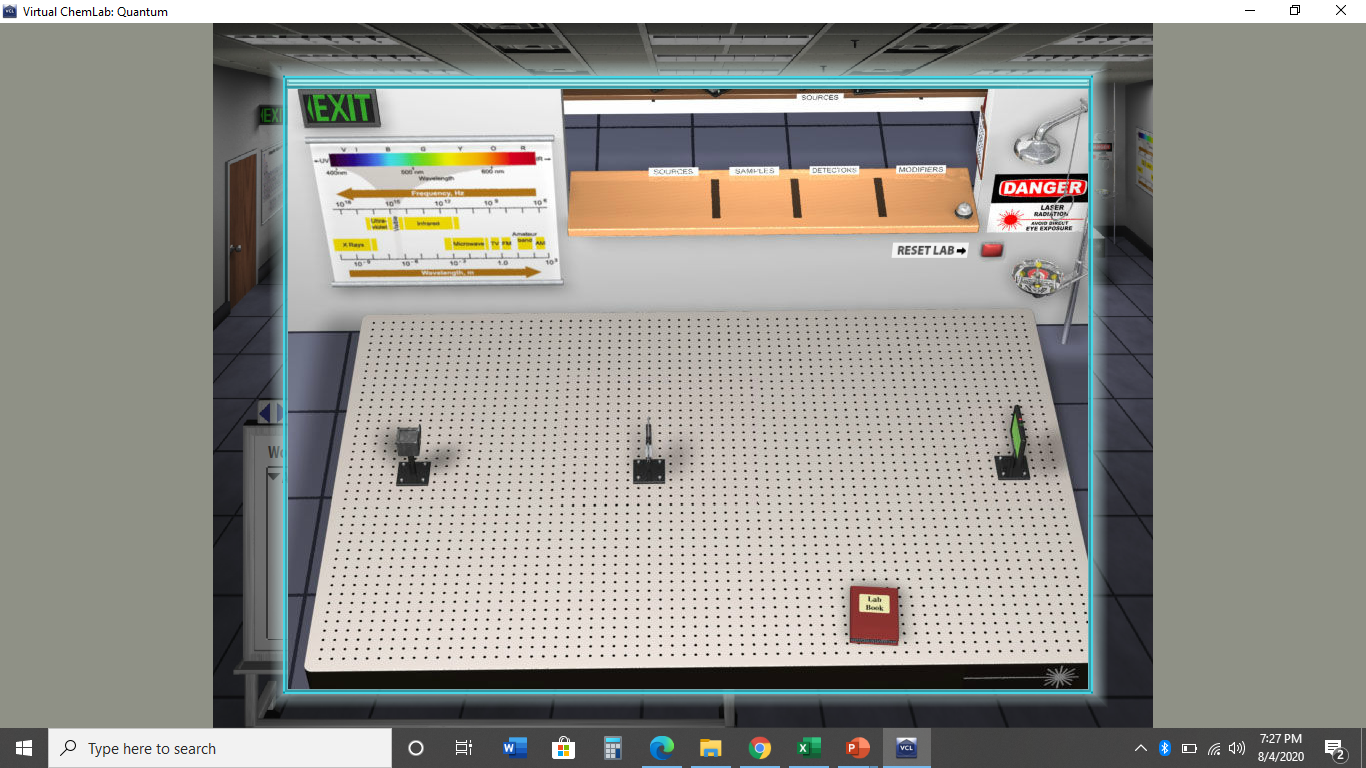 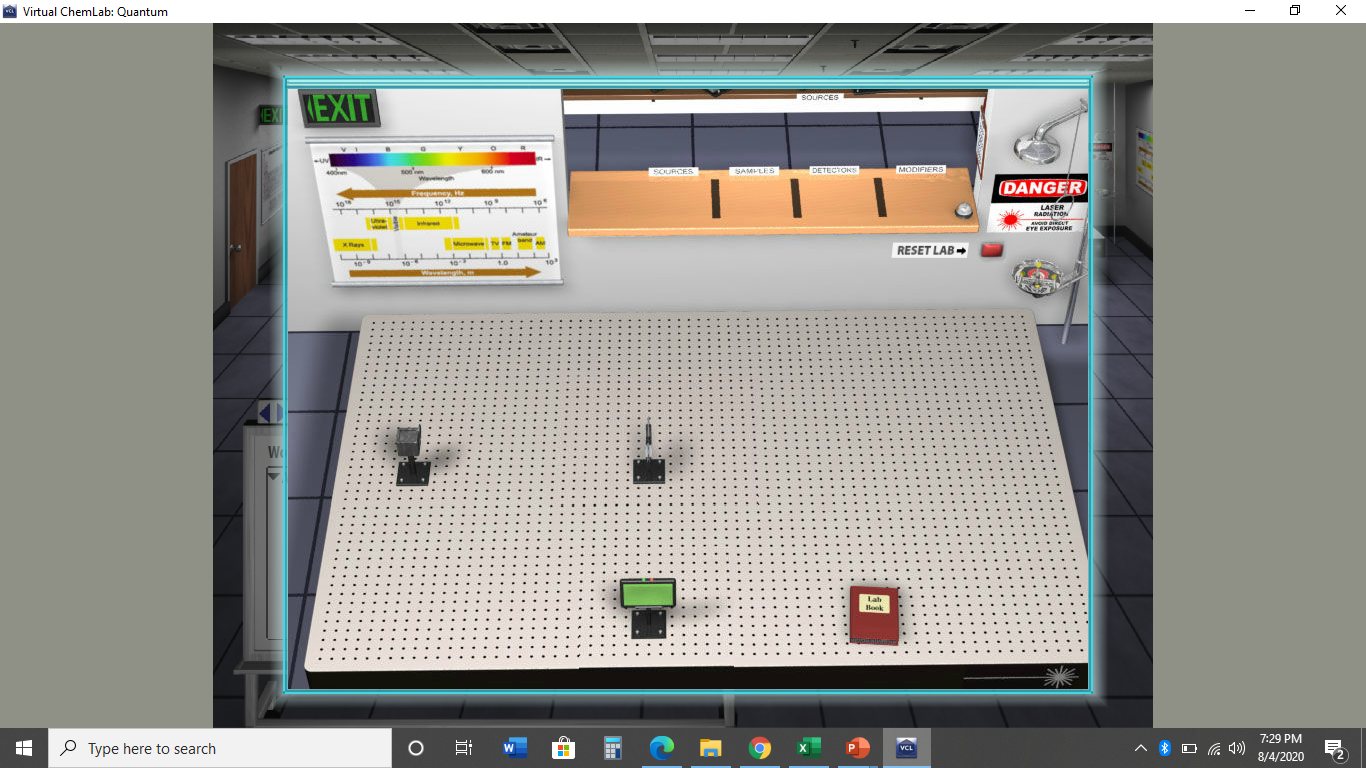 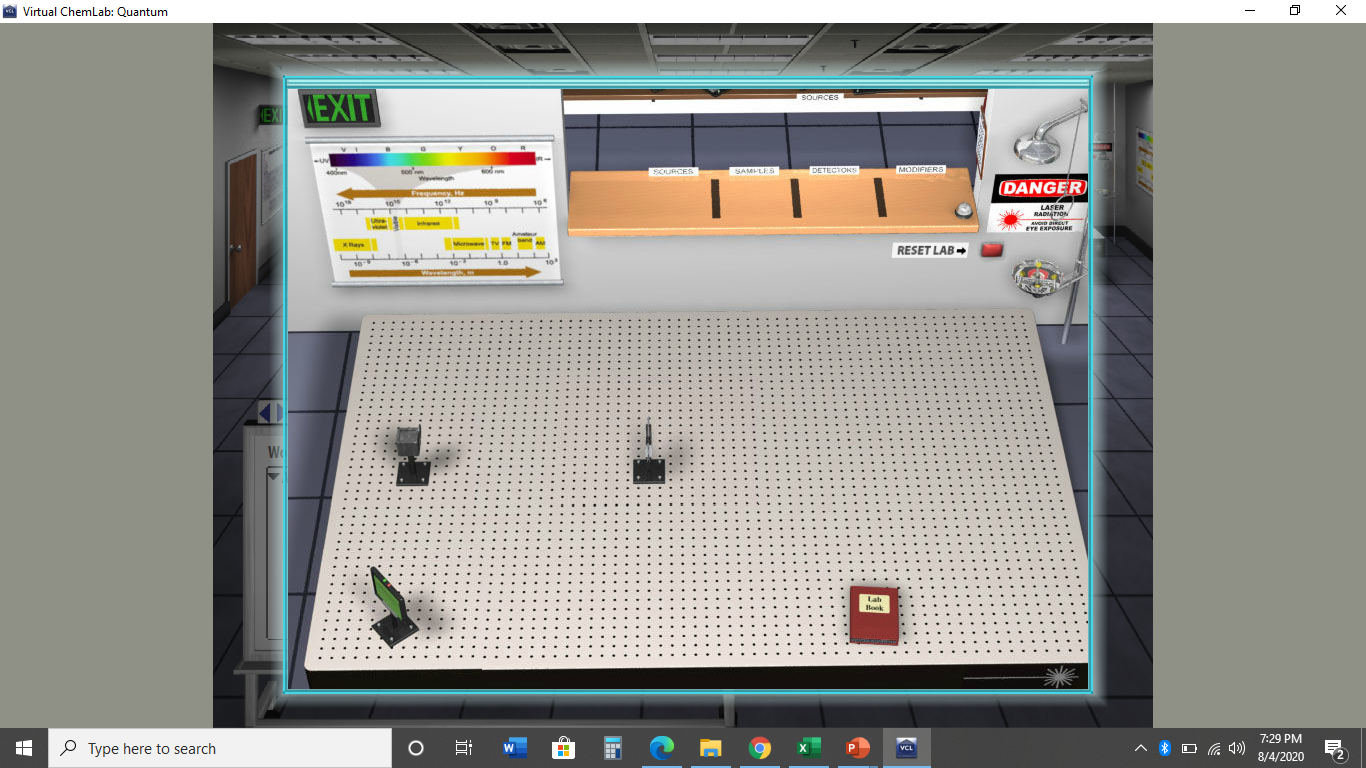 4
Emitter
Foil
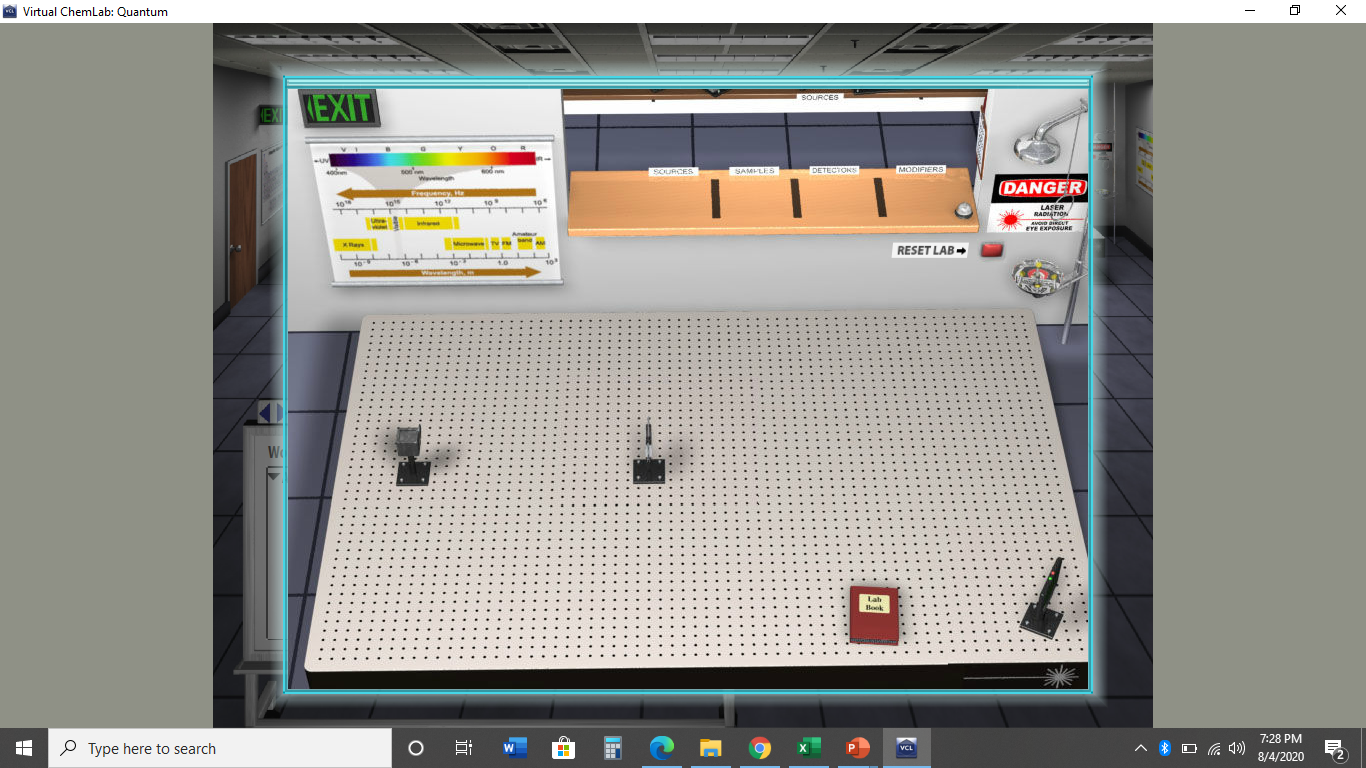 6
5
7
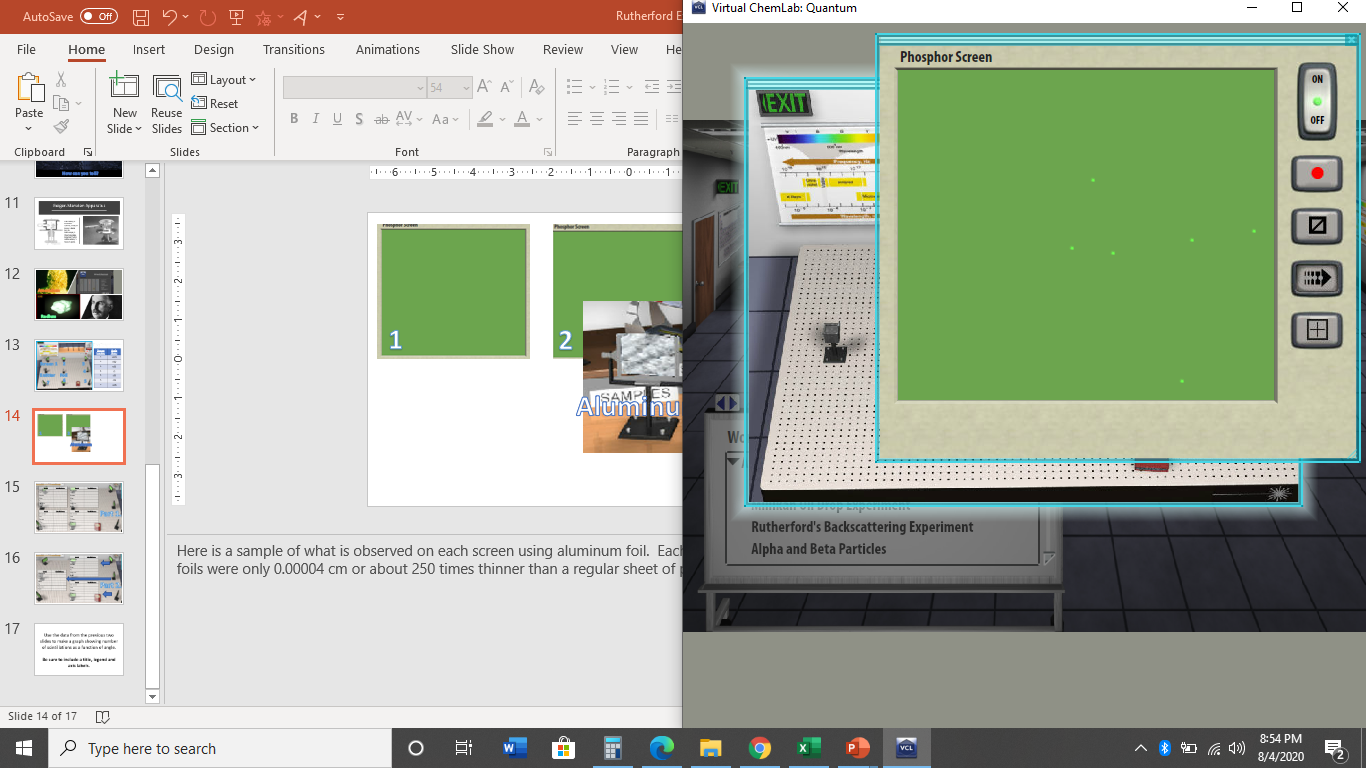 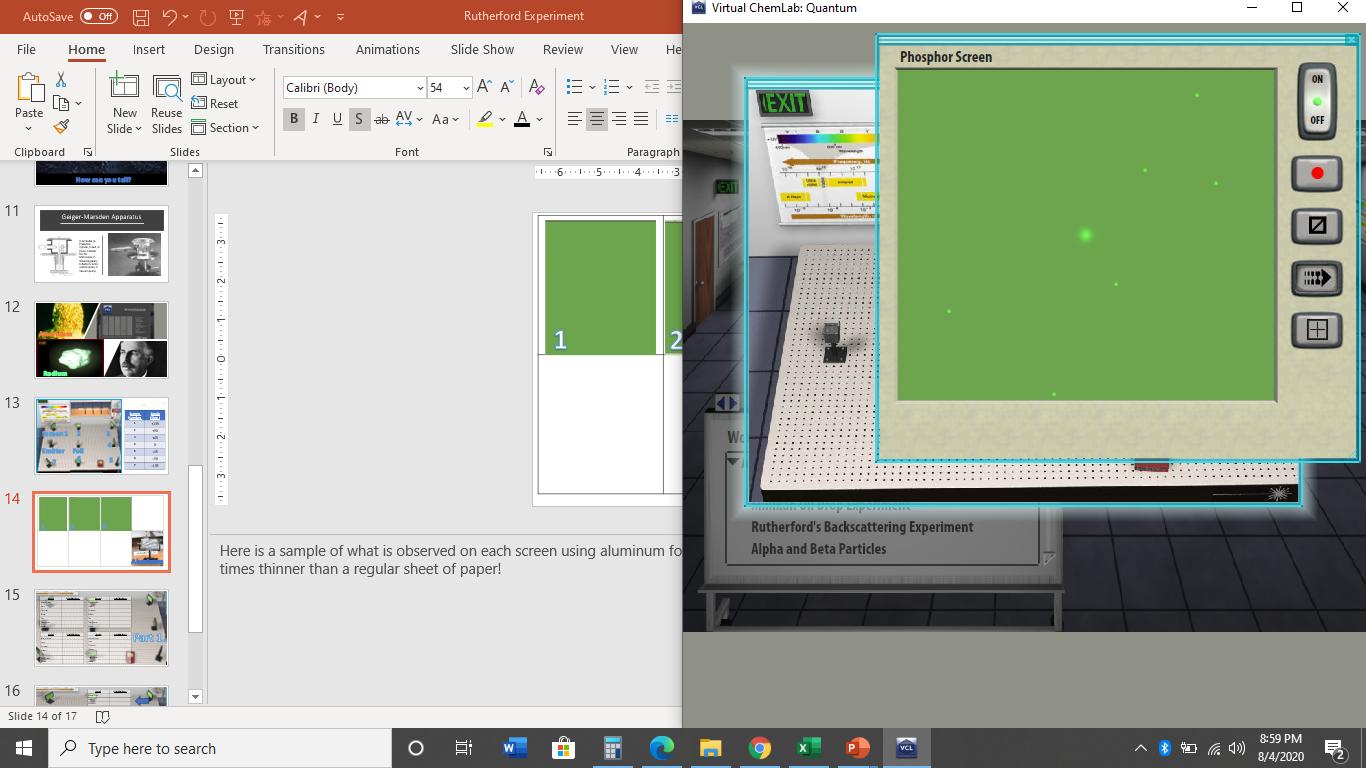 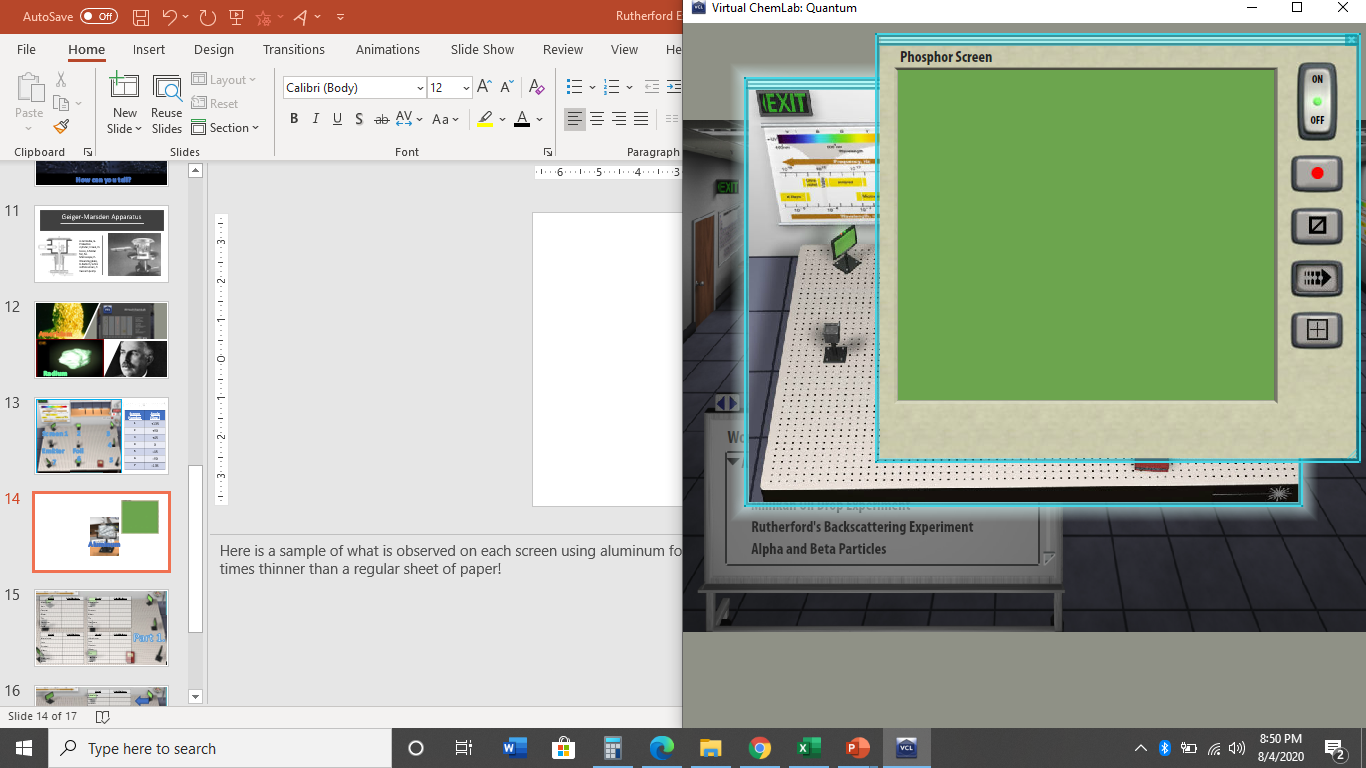 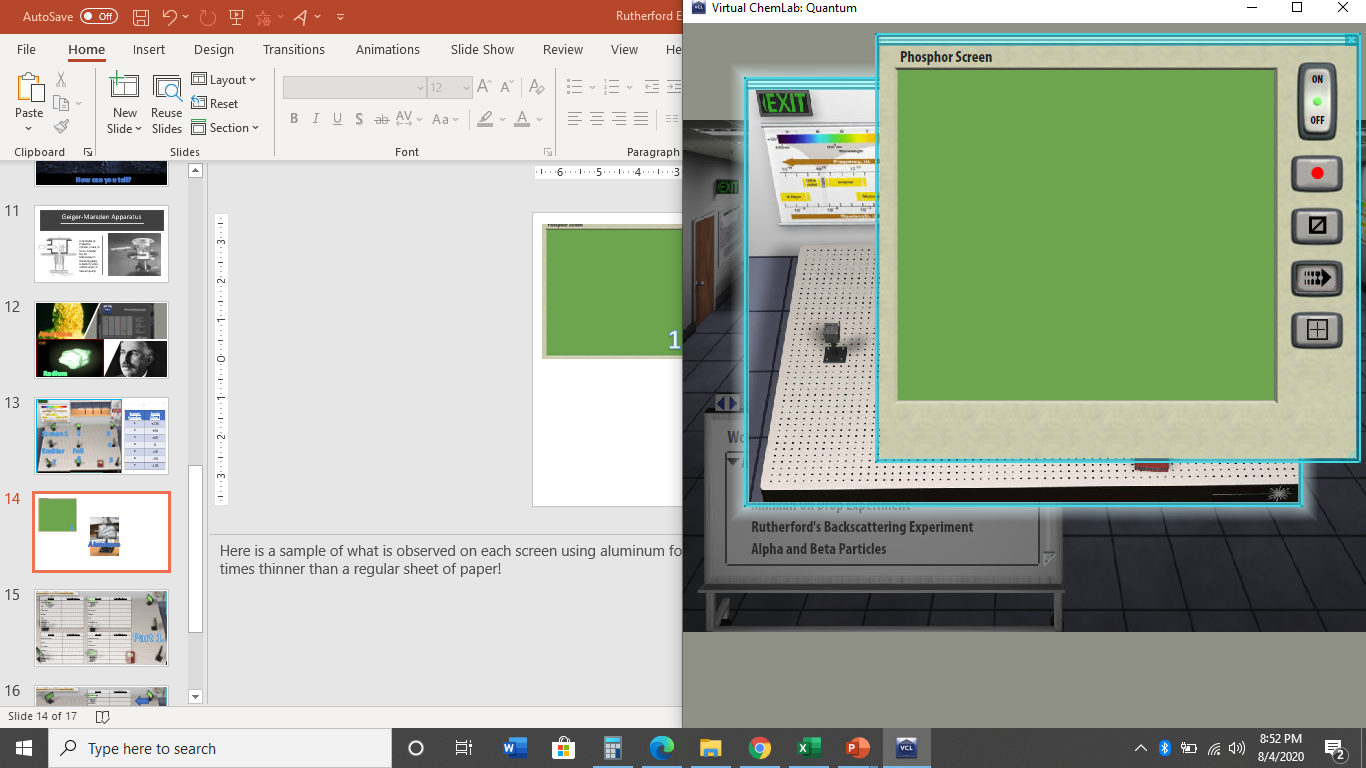 3
1
4
2
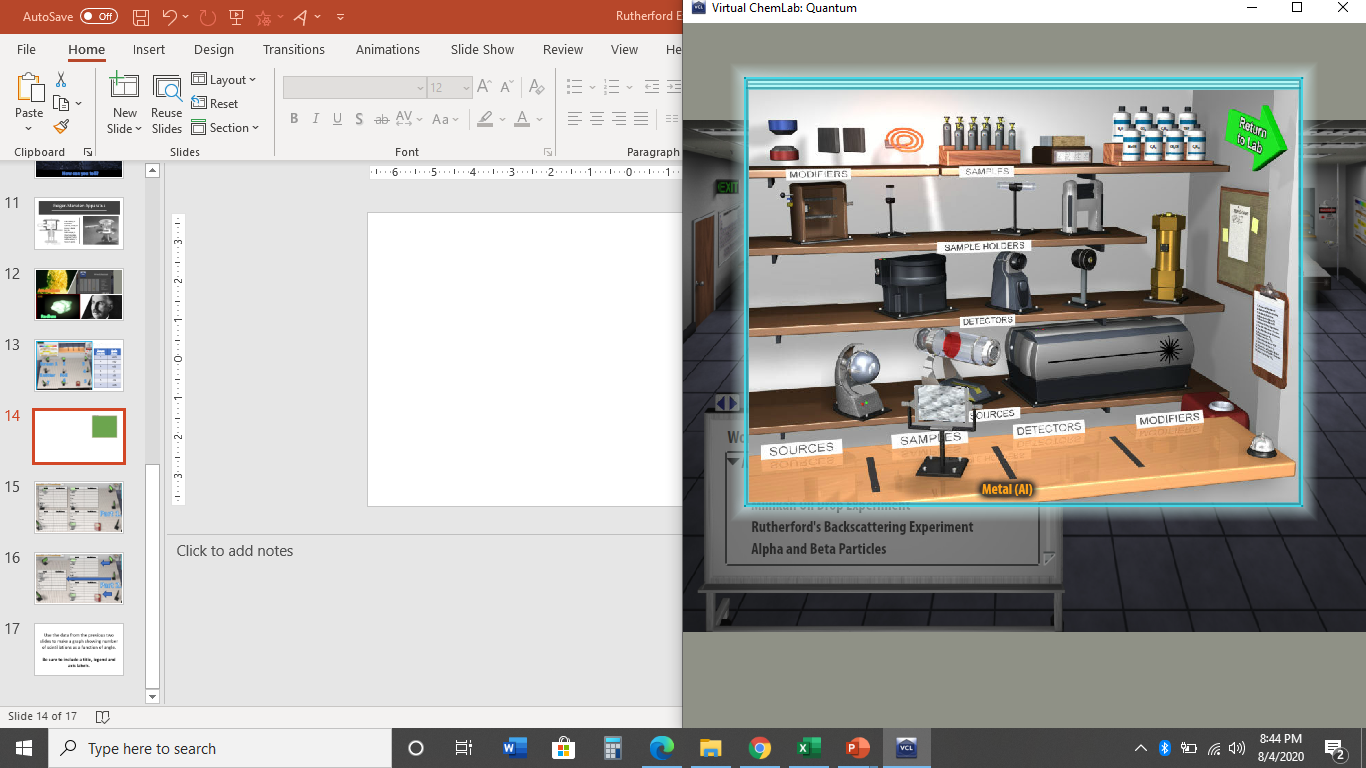 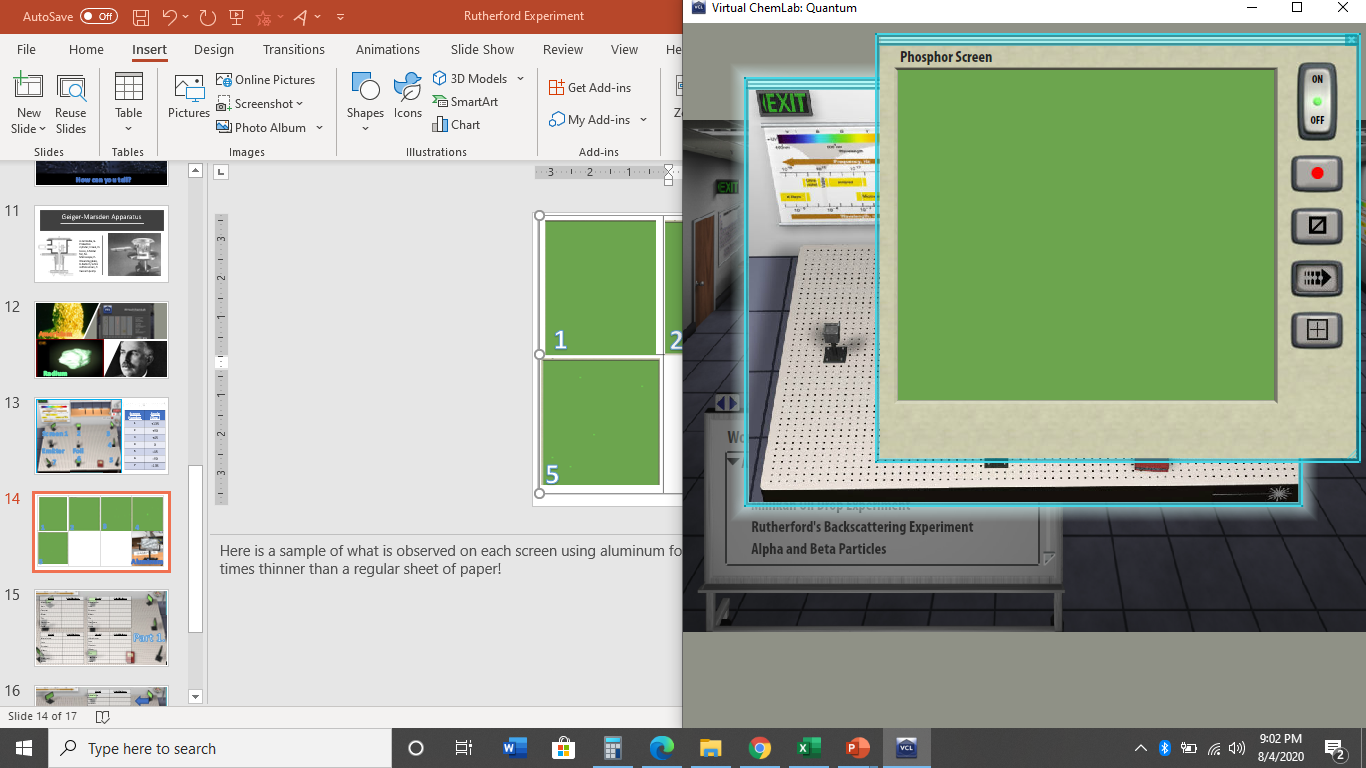 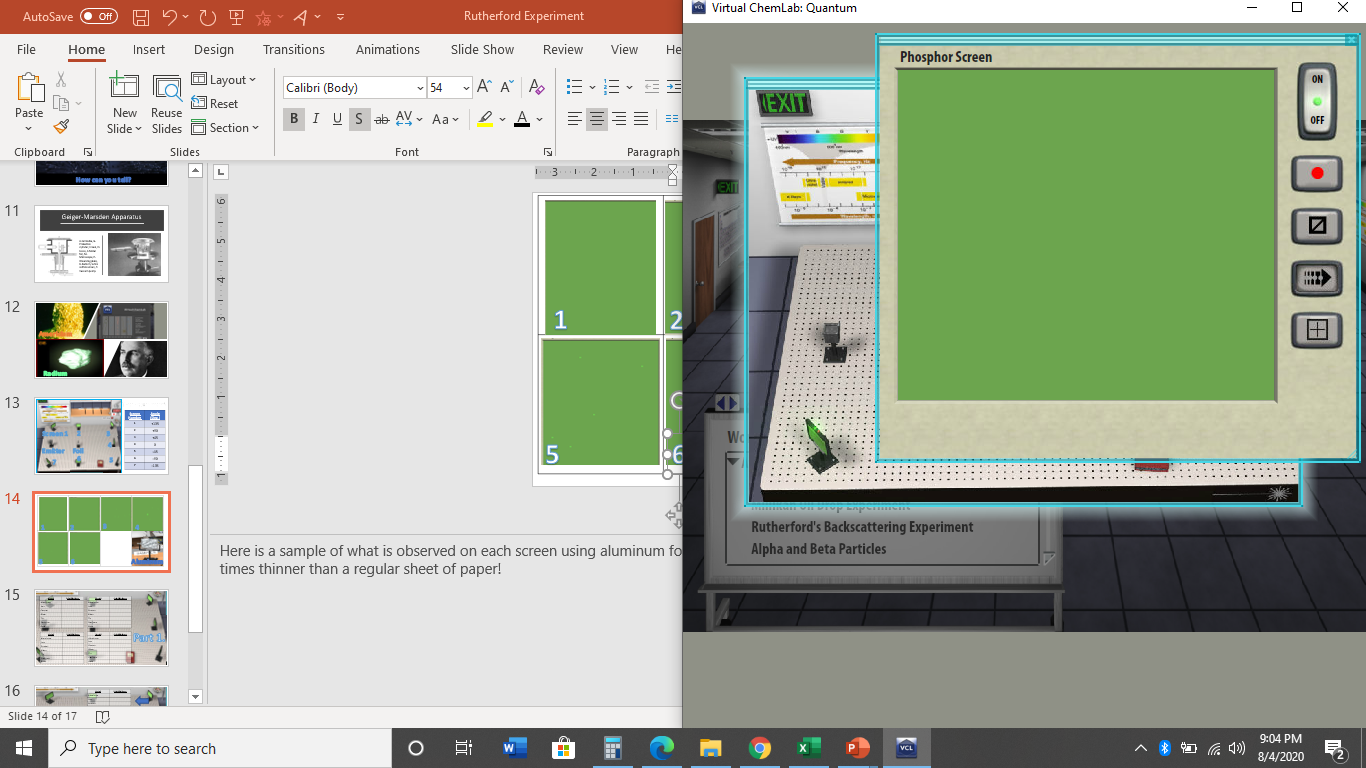 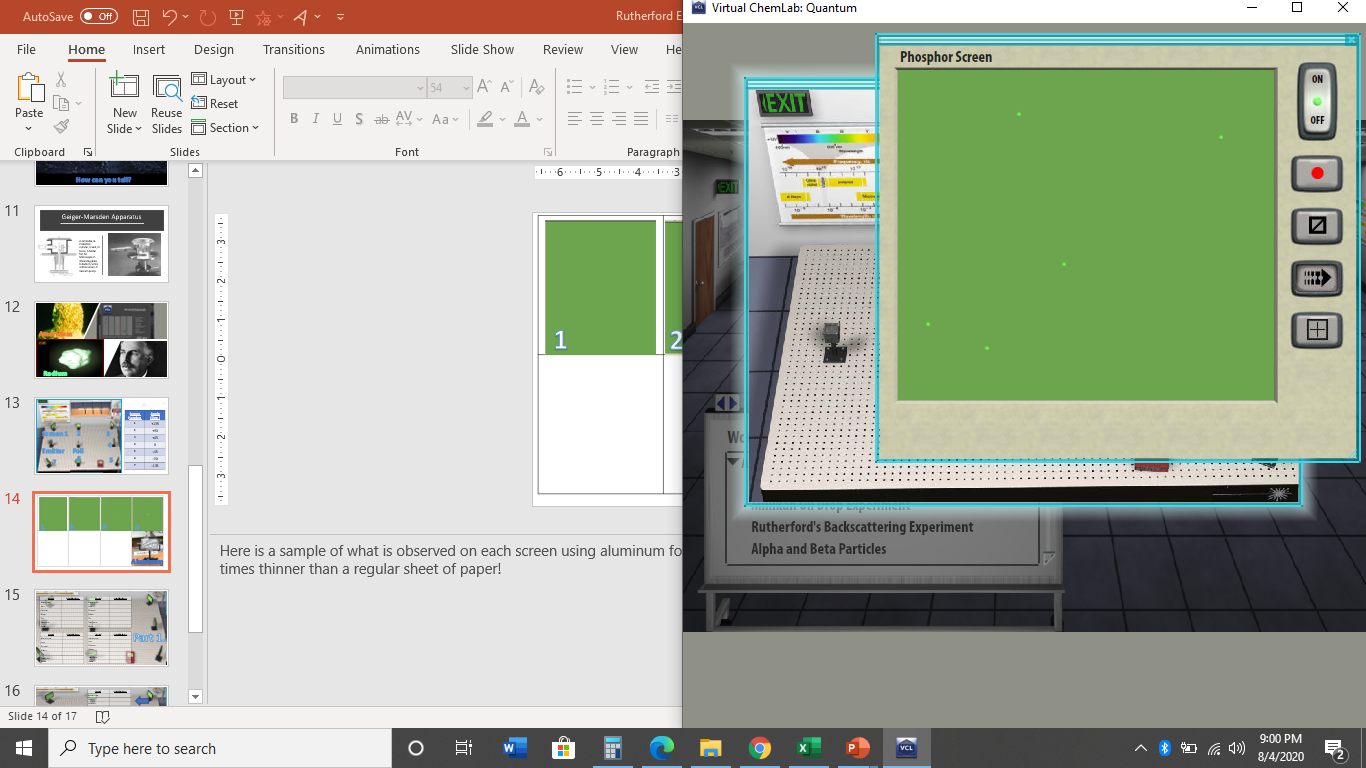 7
5
6
Aluminum
[Speaker Notes: Here is a sample of what is observed on each screen using aluminum foil.  Each sample was recorded after 20 seconds.  Rutherford’s foils were only 0.00004 cm or about 250 times thinner than a regular sheet of paper!]
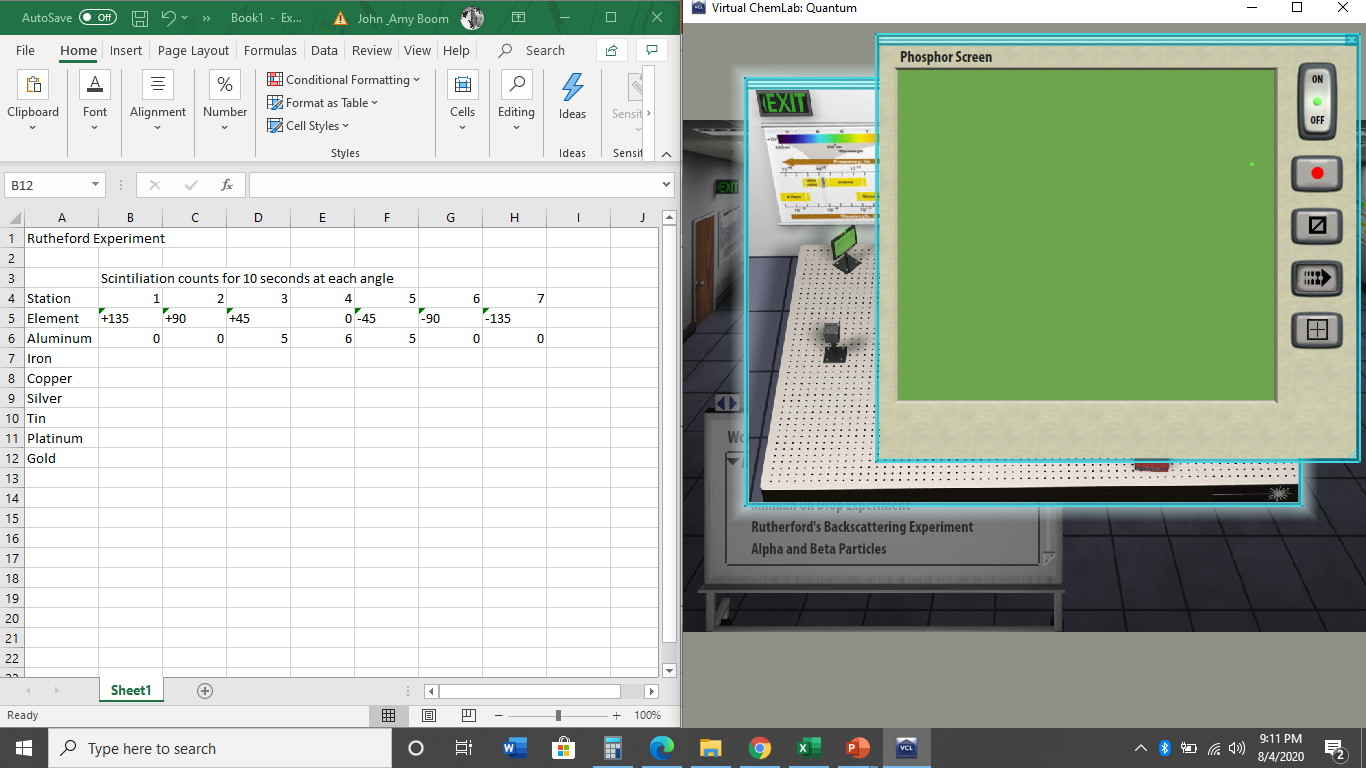 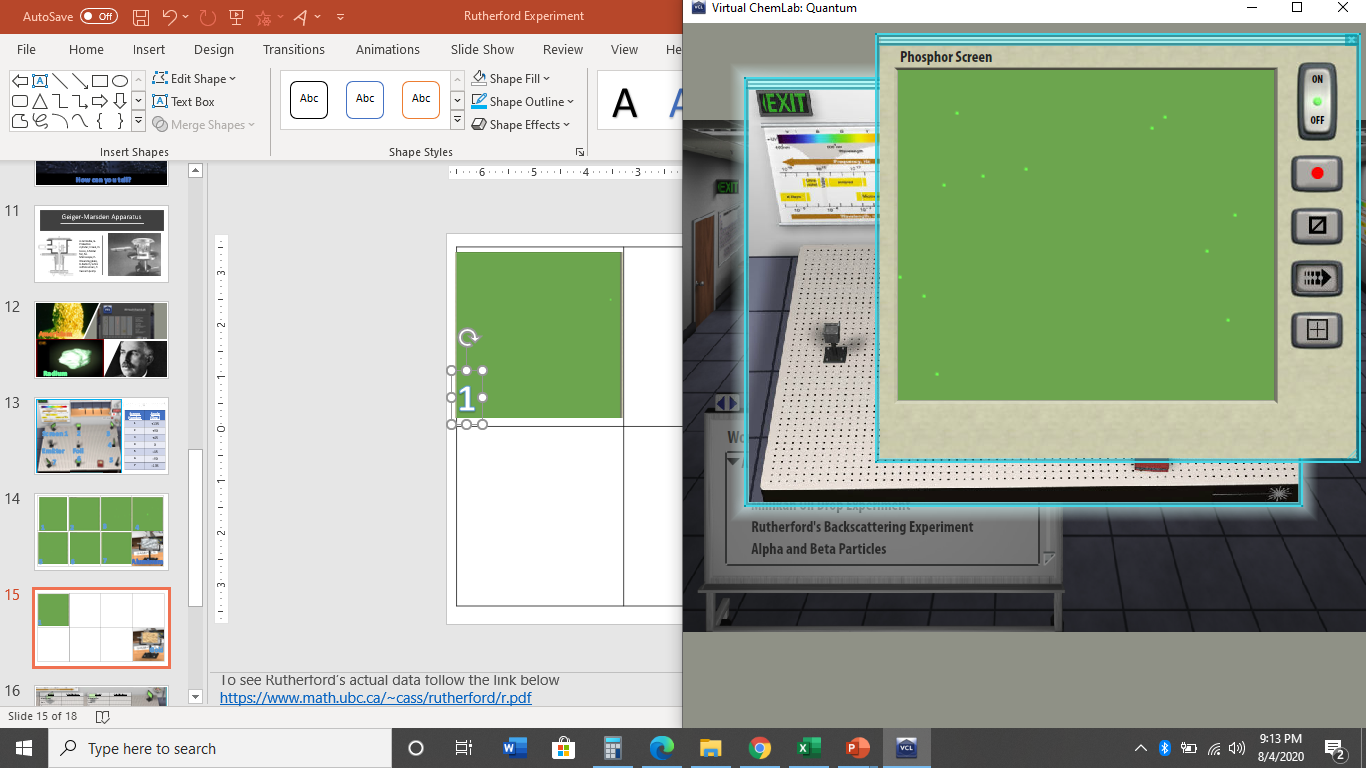 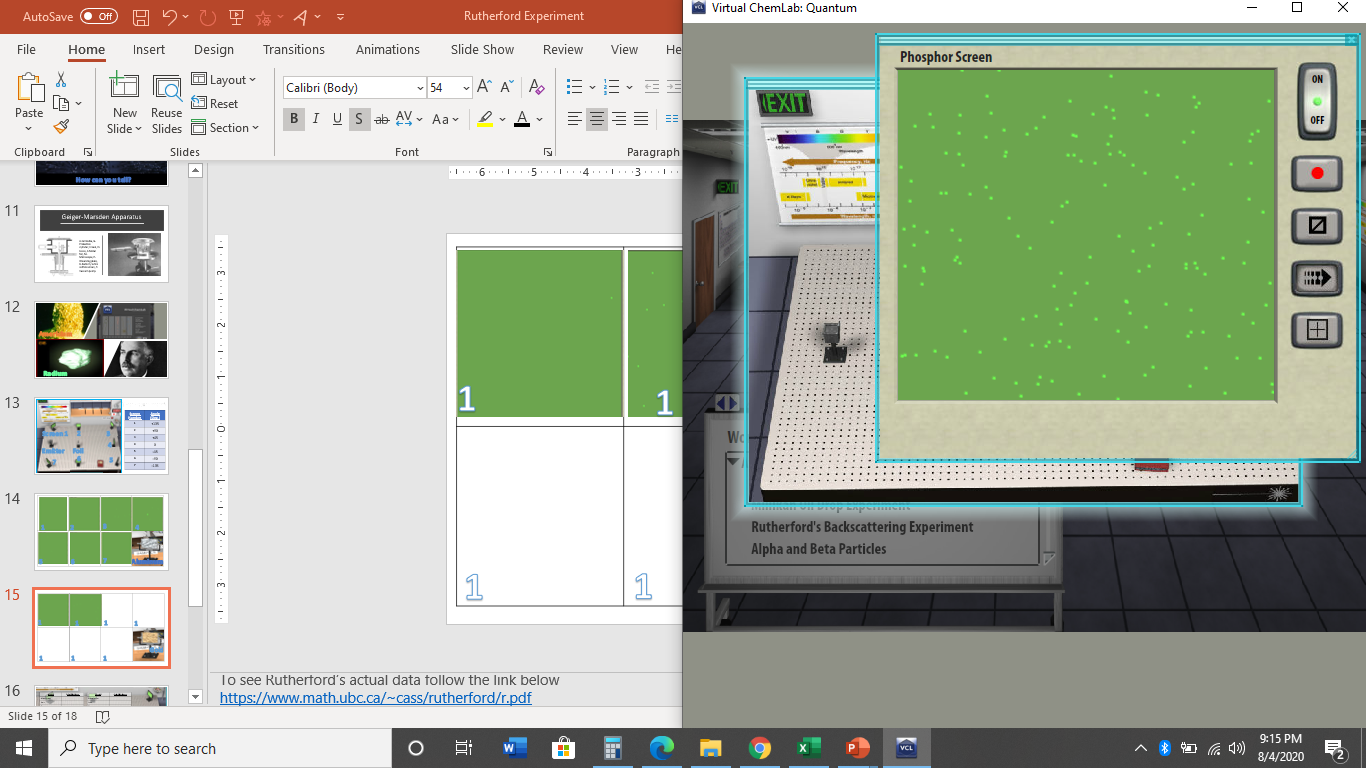 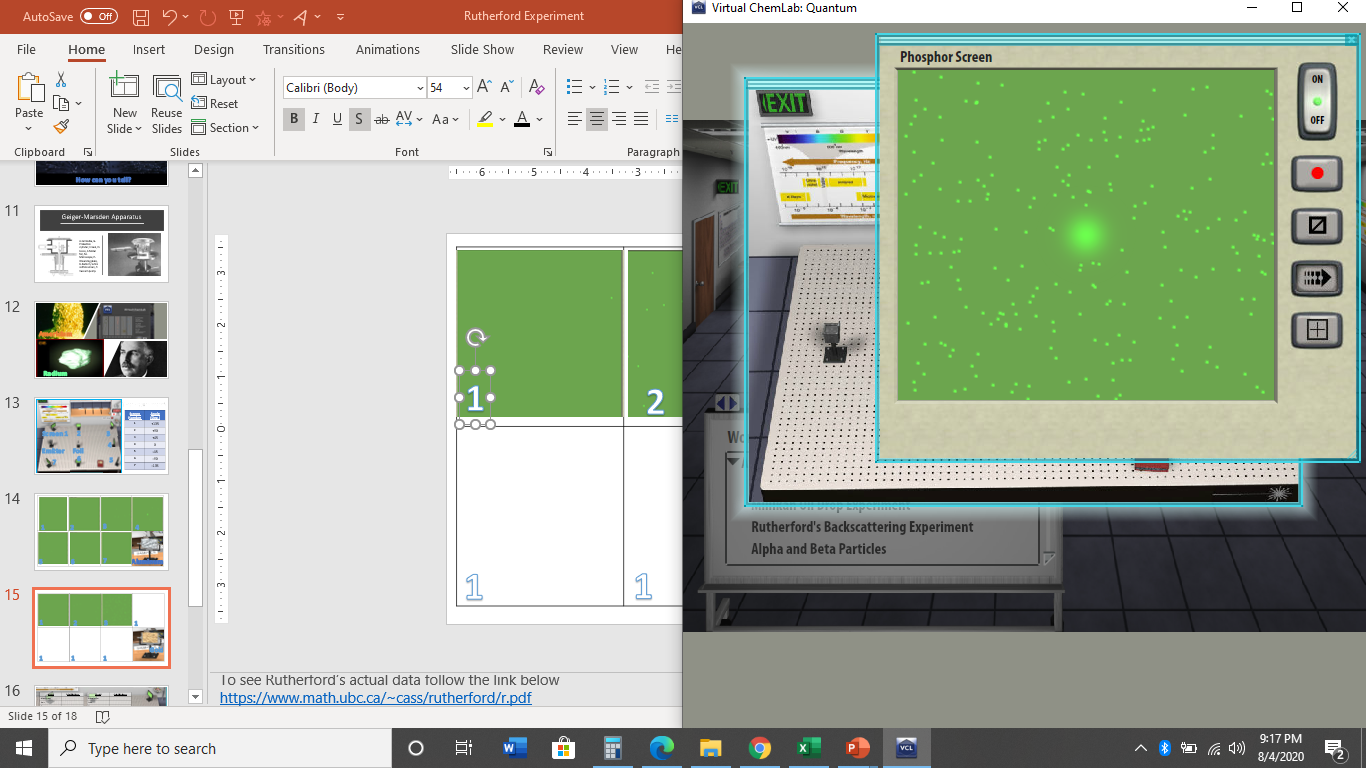 1
3
2
4
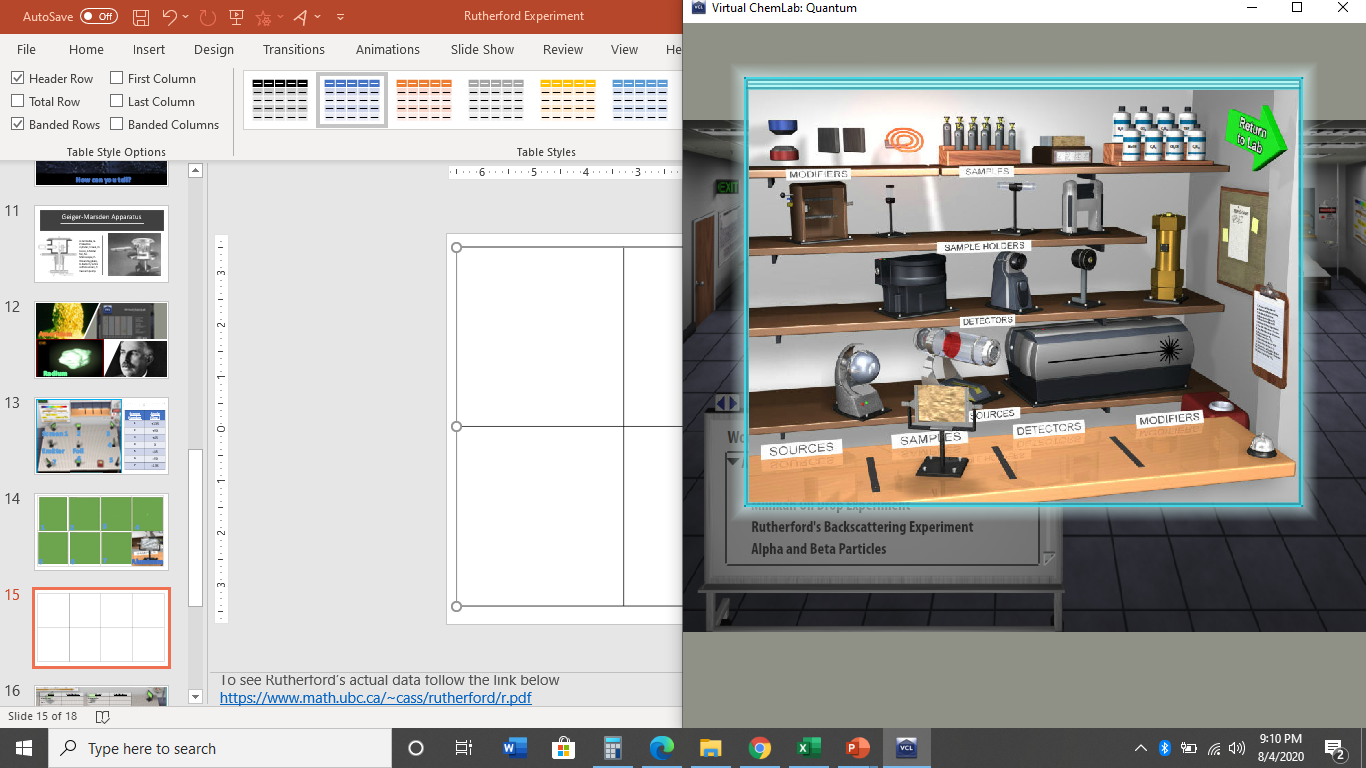 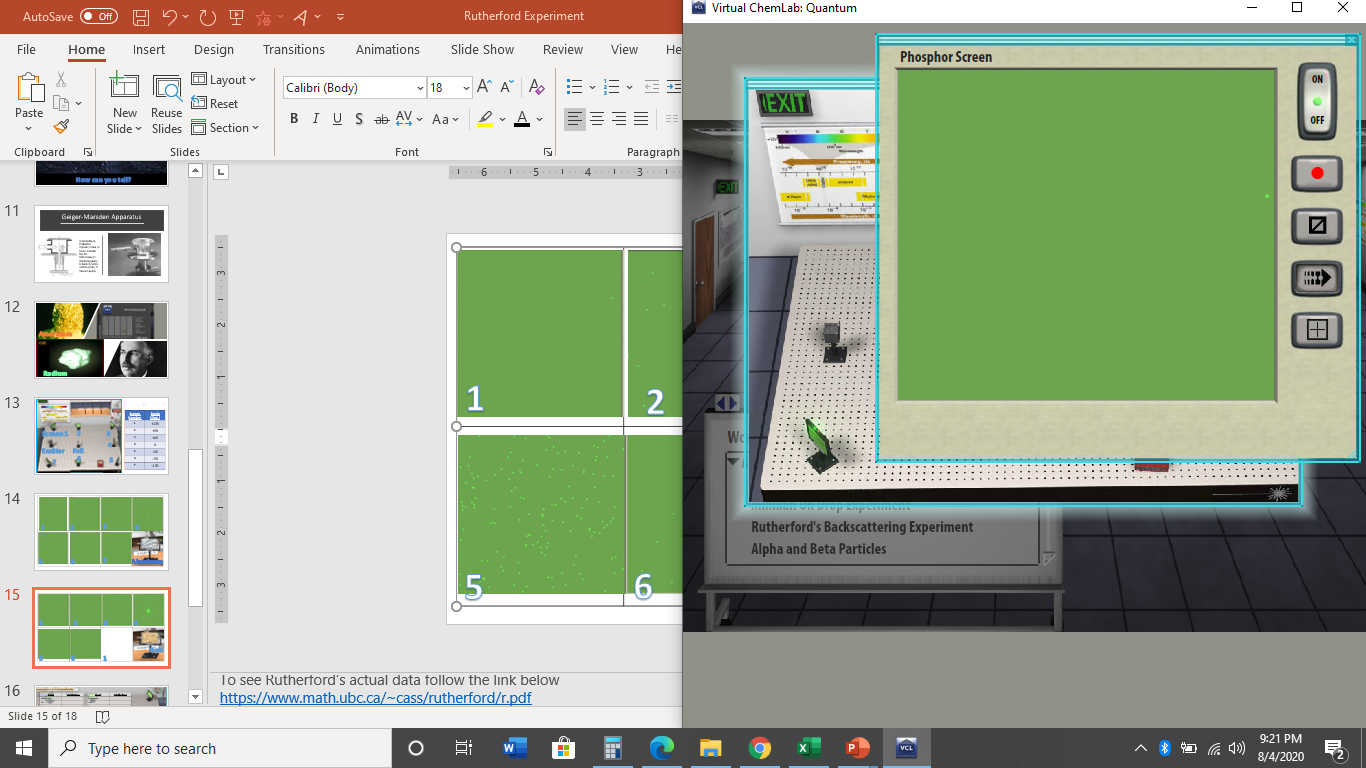 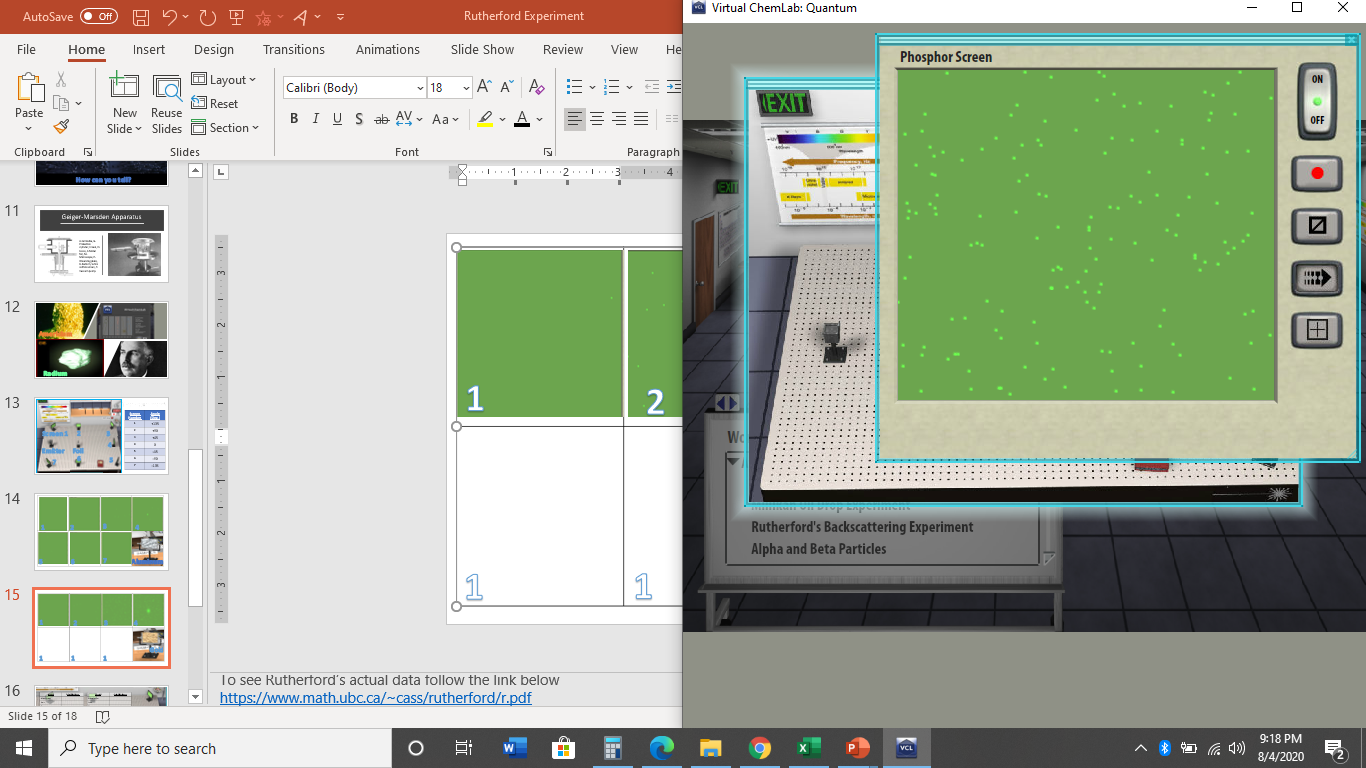 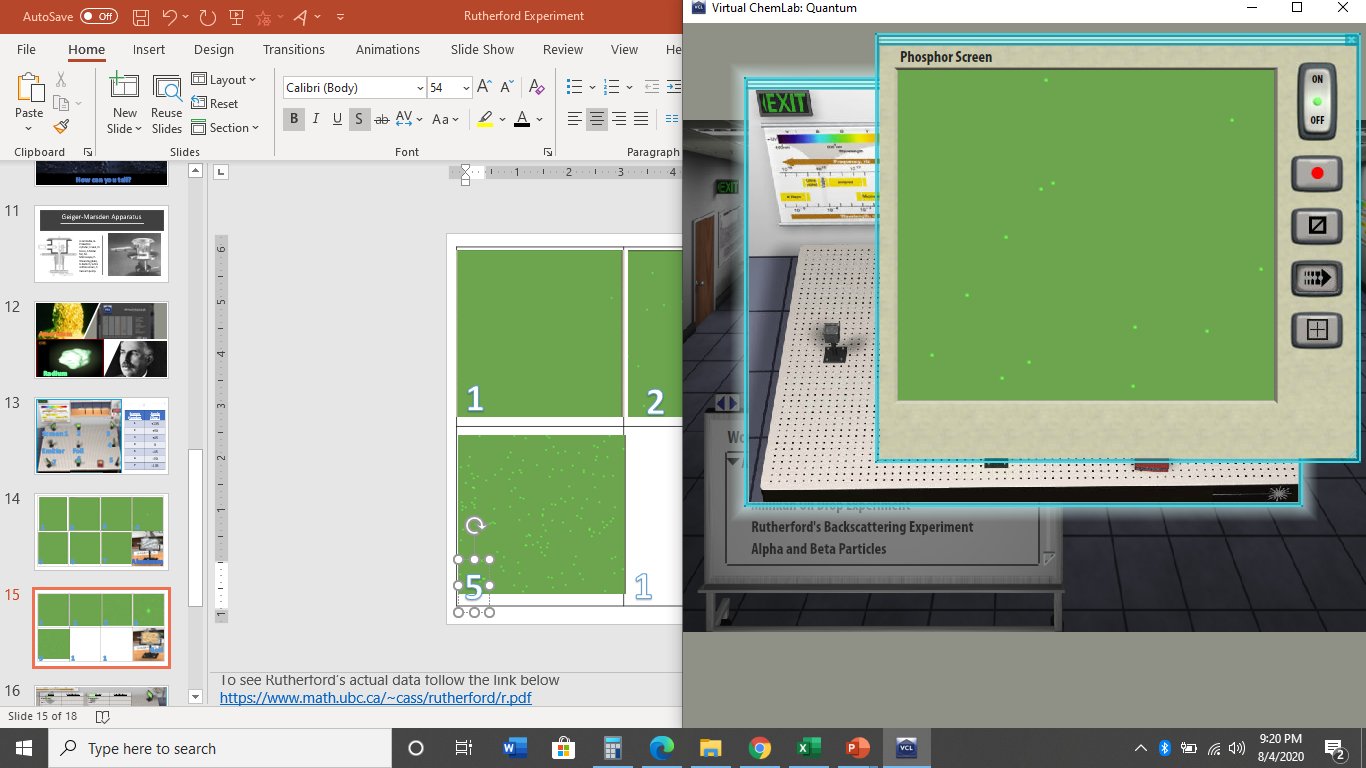 Gold
6
5
7
[Speaker Notes: To see Rutherford’s actual data follow the link below
https://www.math.ubc.ca/~cass/rutherford/r.pdf]
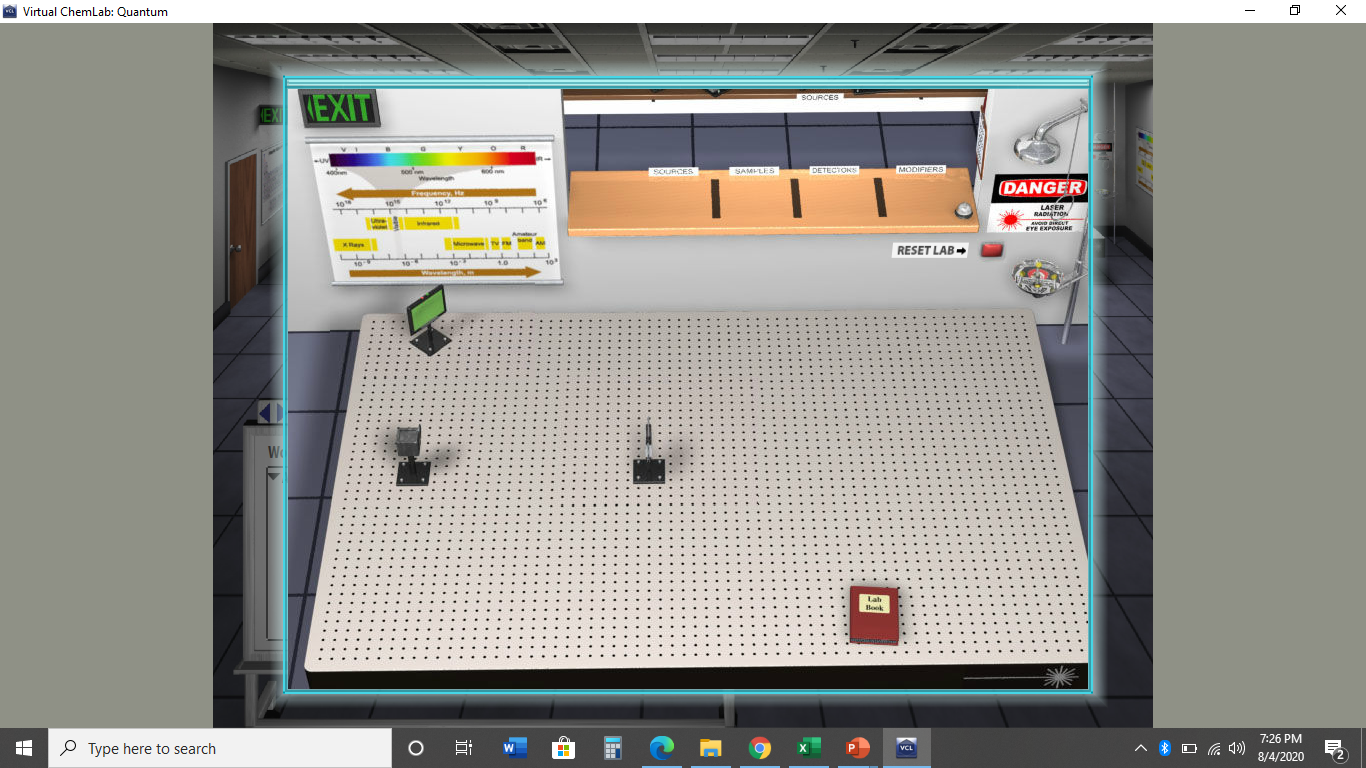 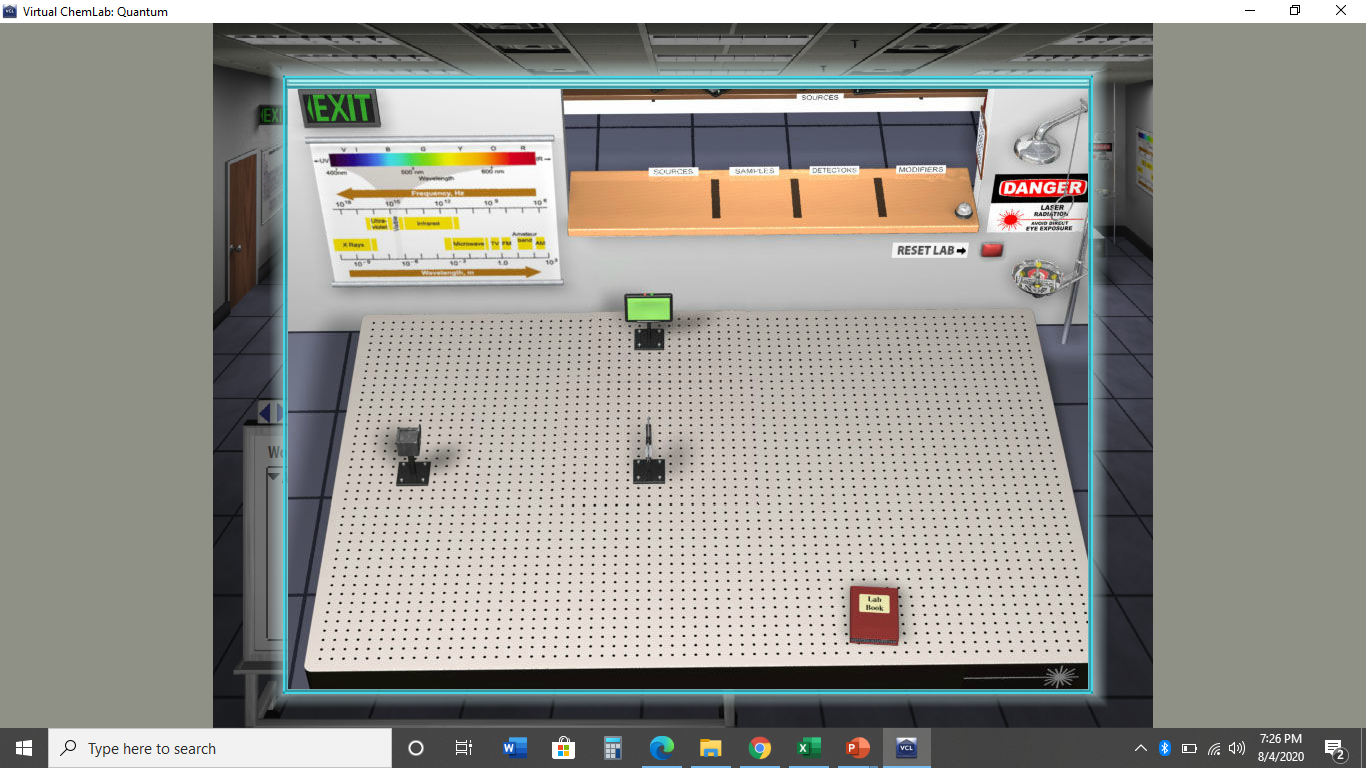 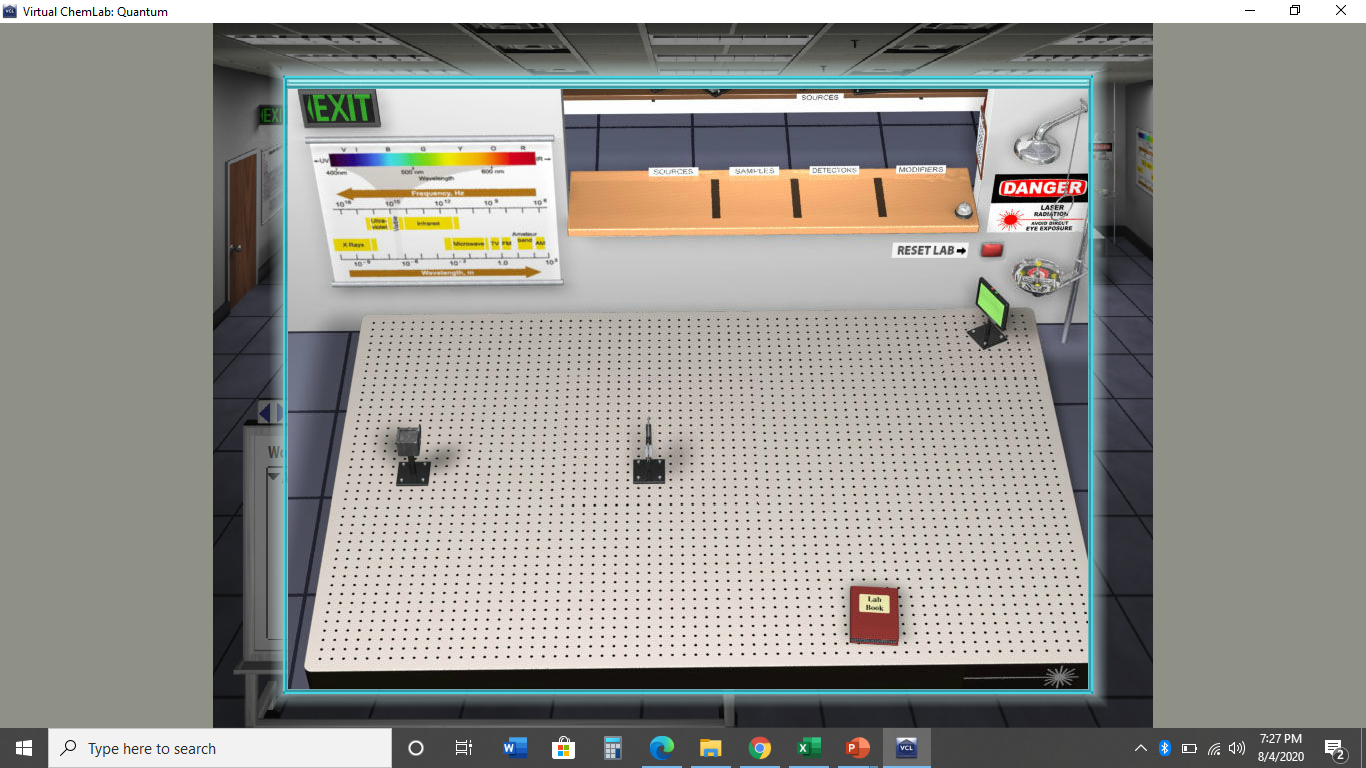 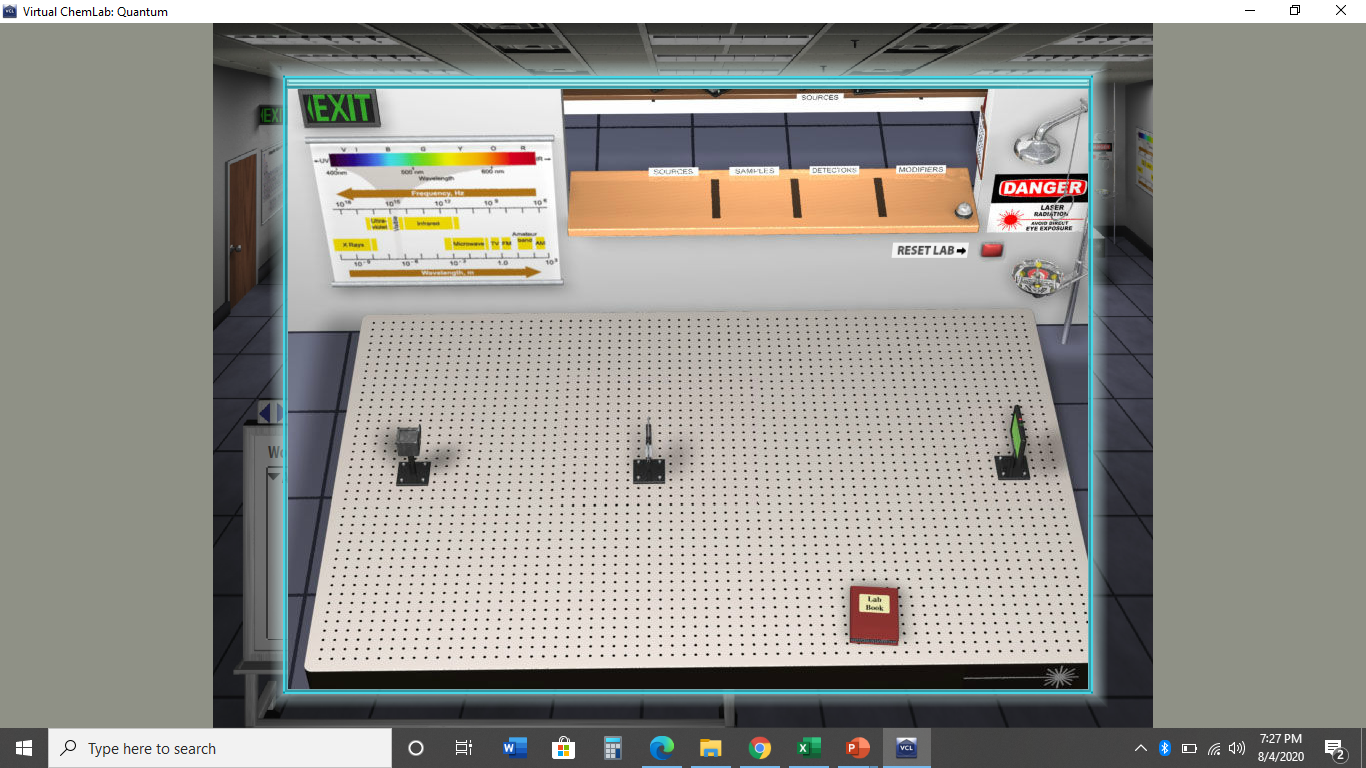 Part 1.
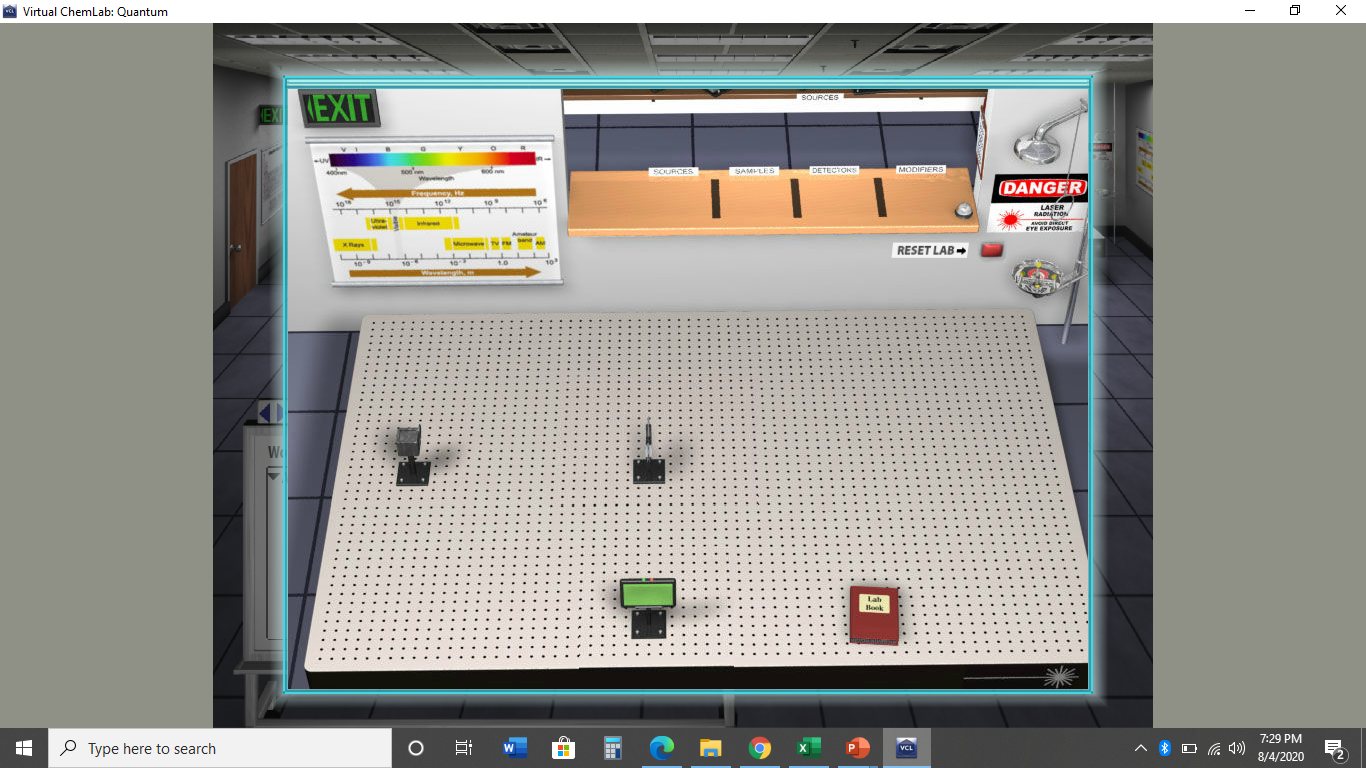 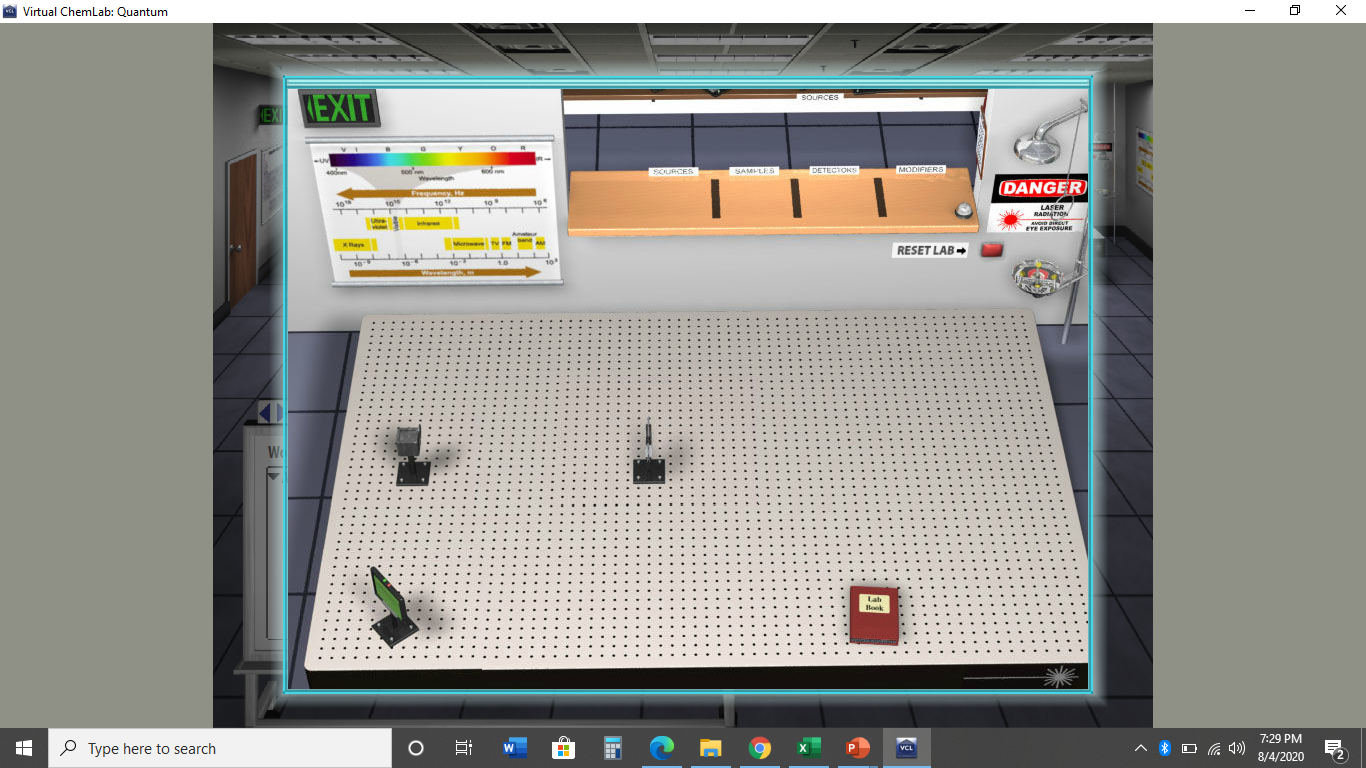 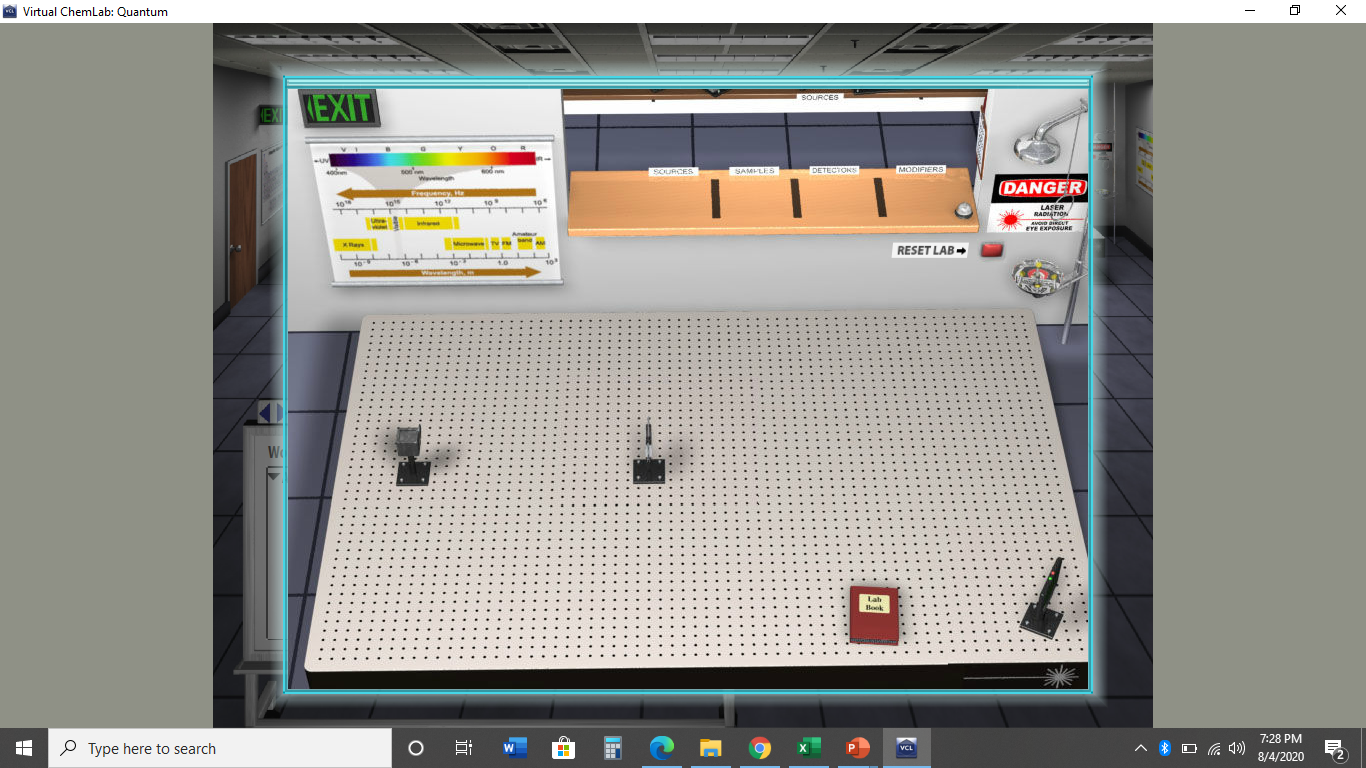 [Speaker Notes: Scintillations refer to how many times the screen lit up at each station after 20 s.]
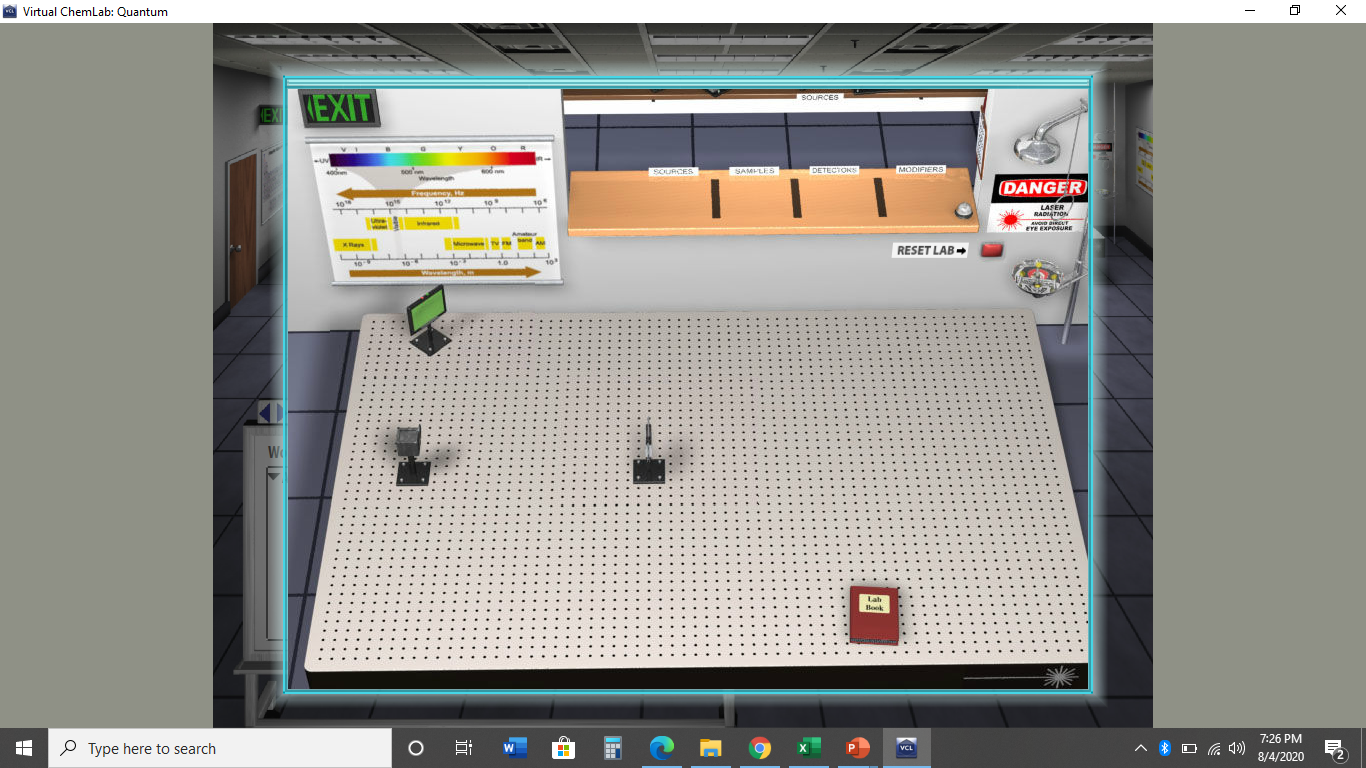 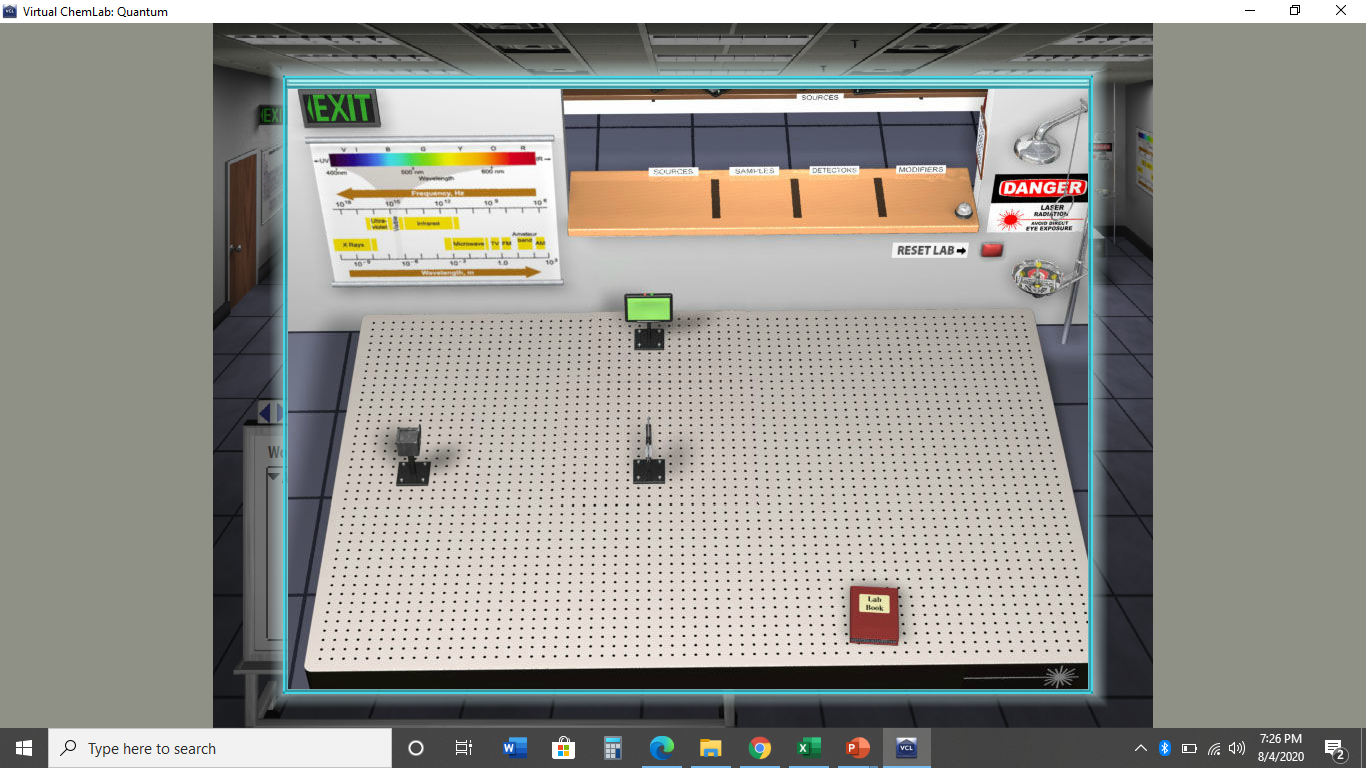 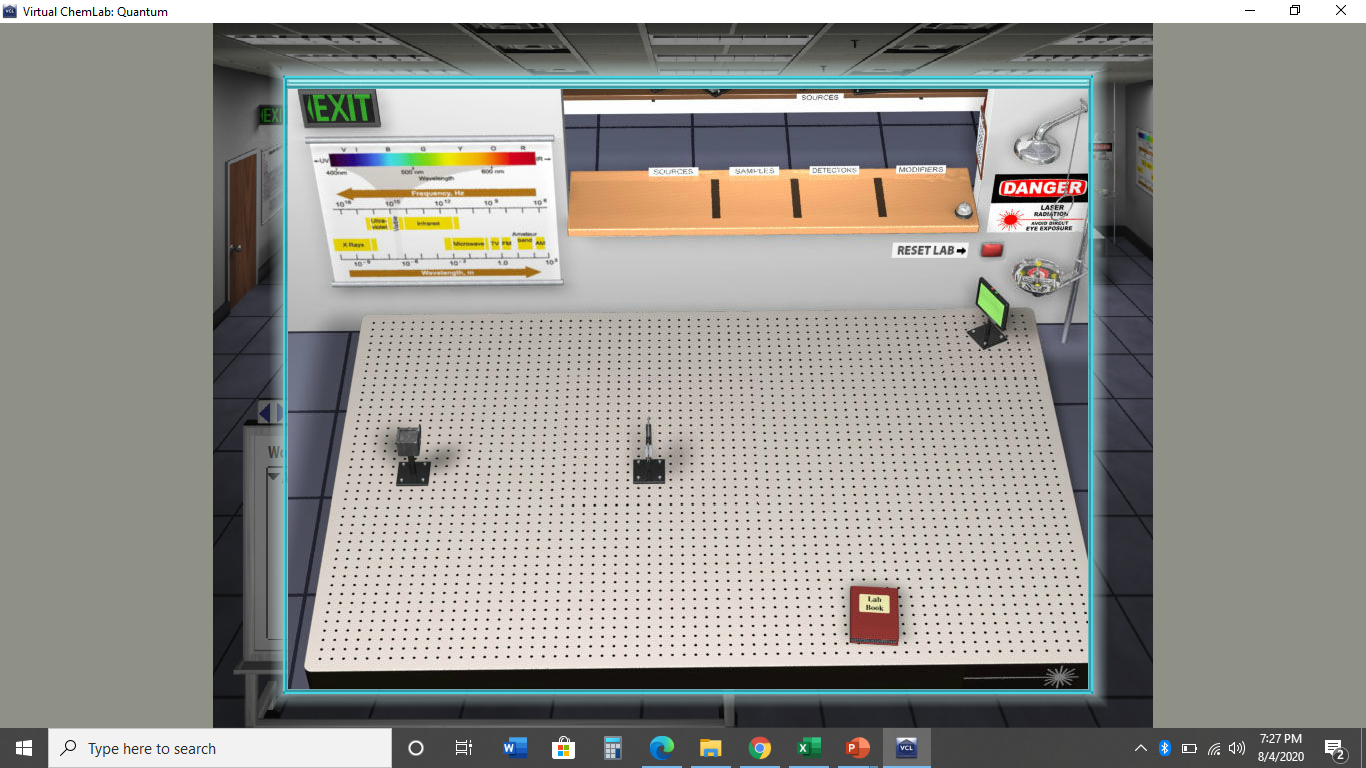 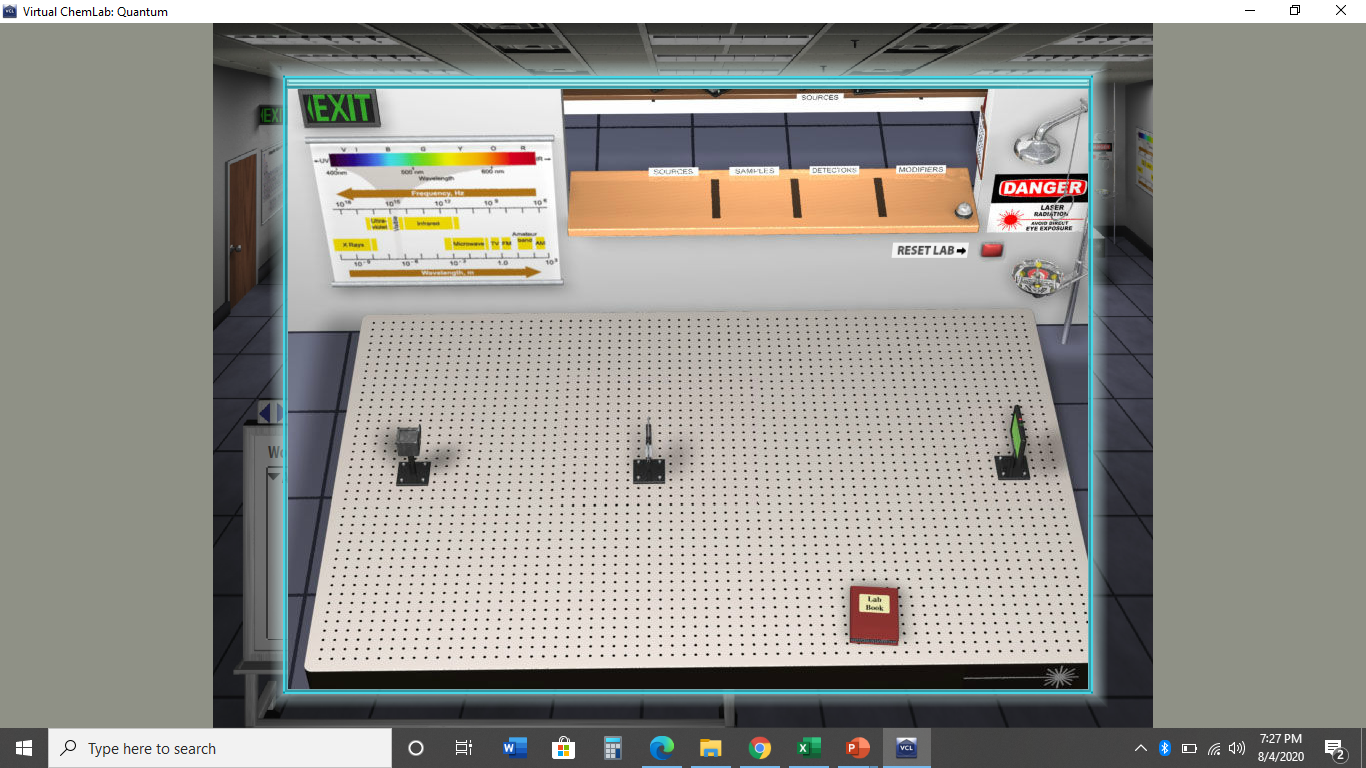 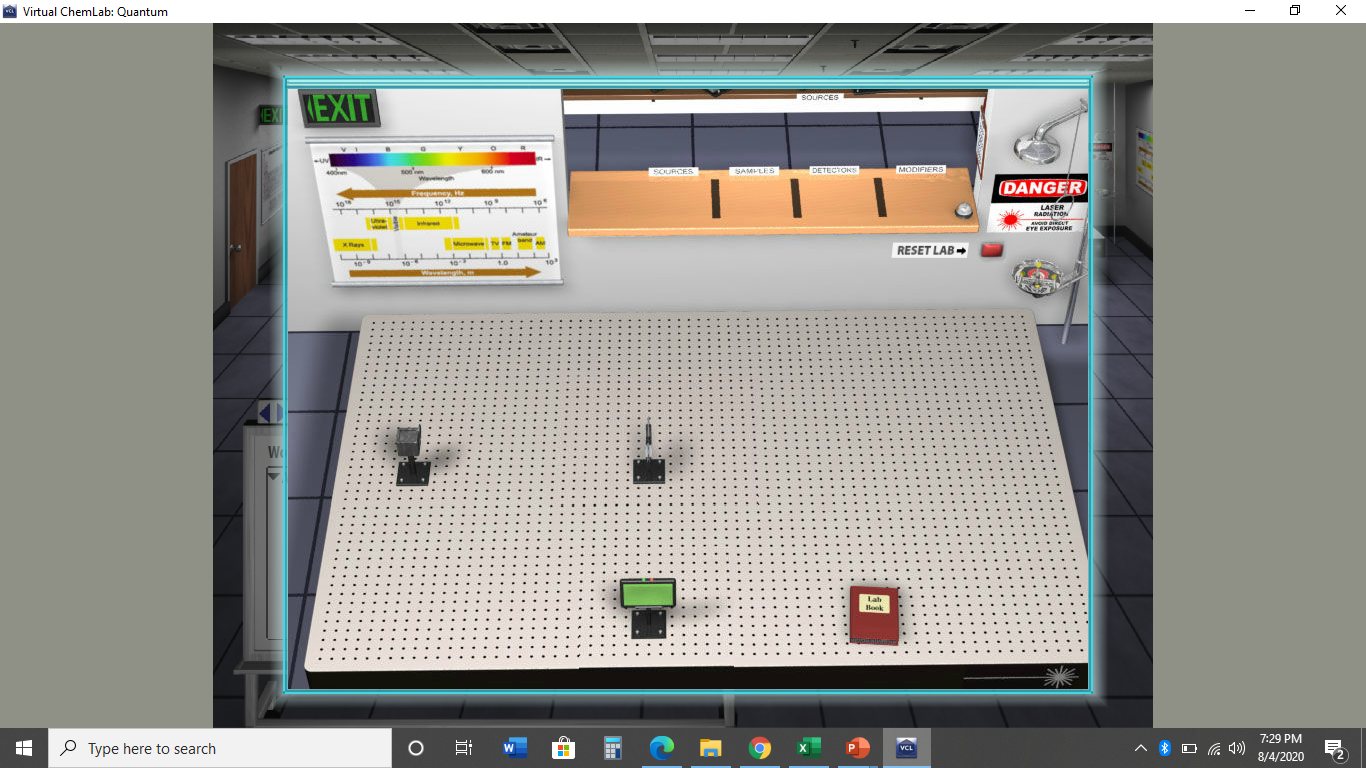 Part 2.
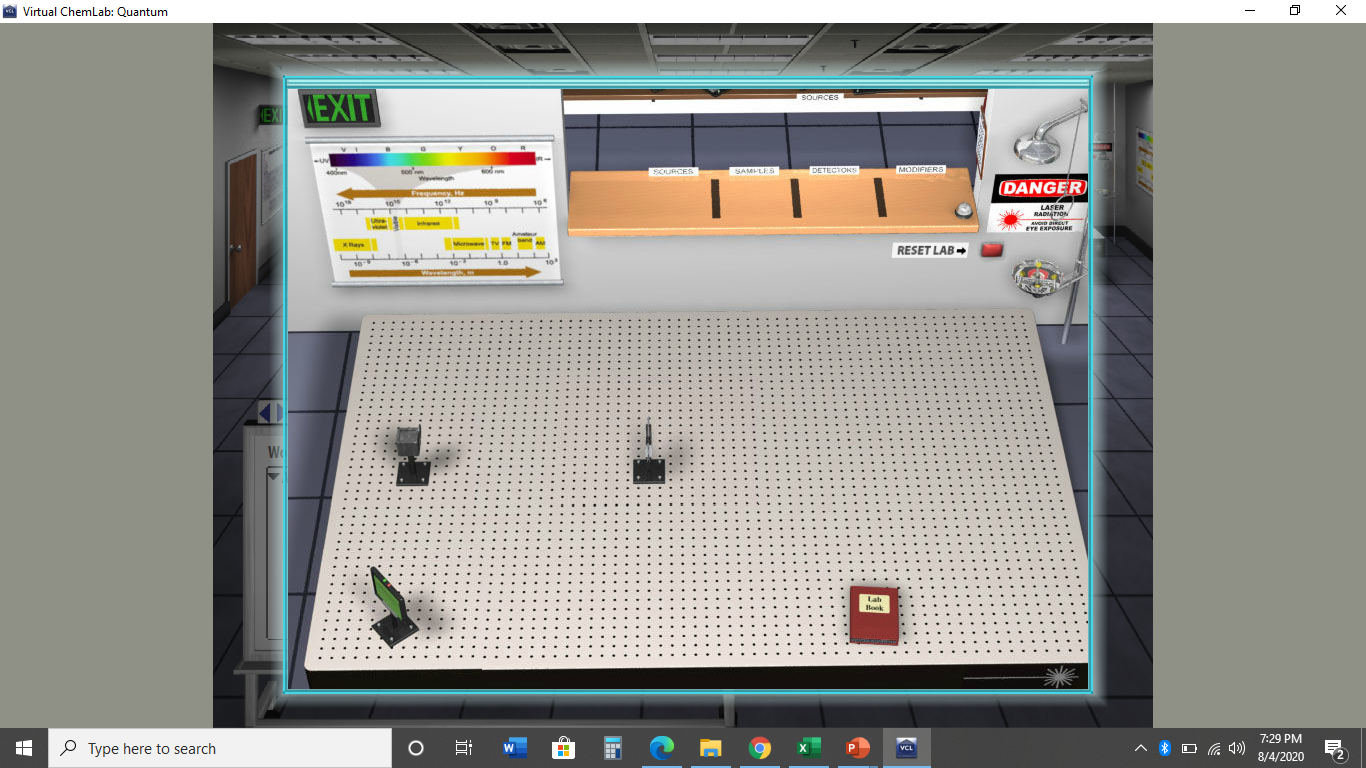 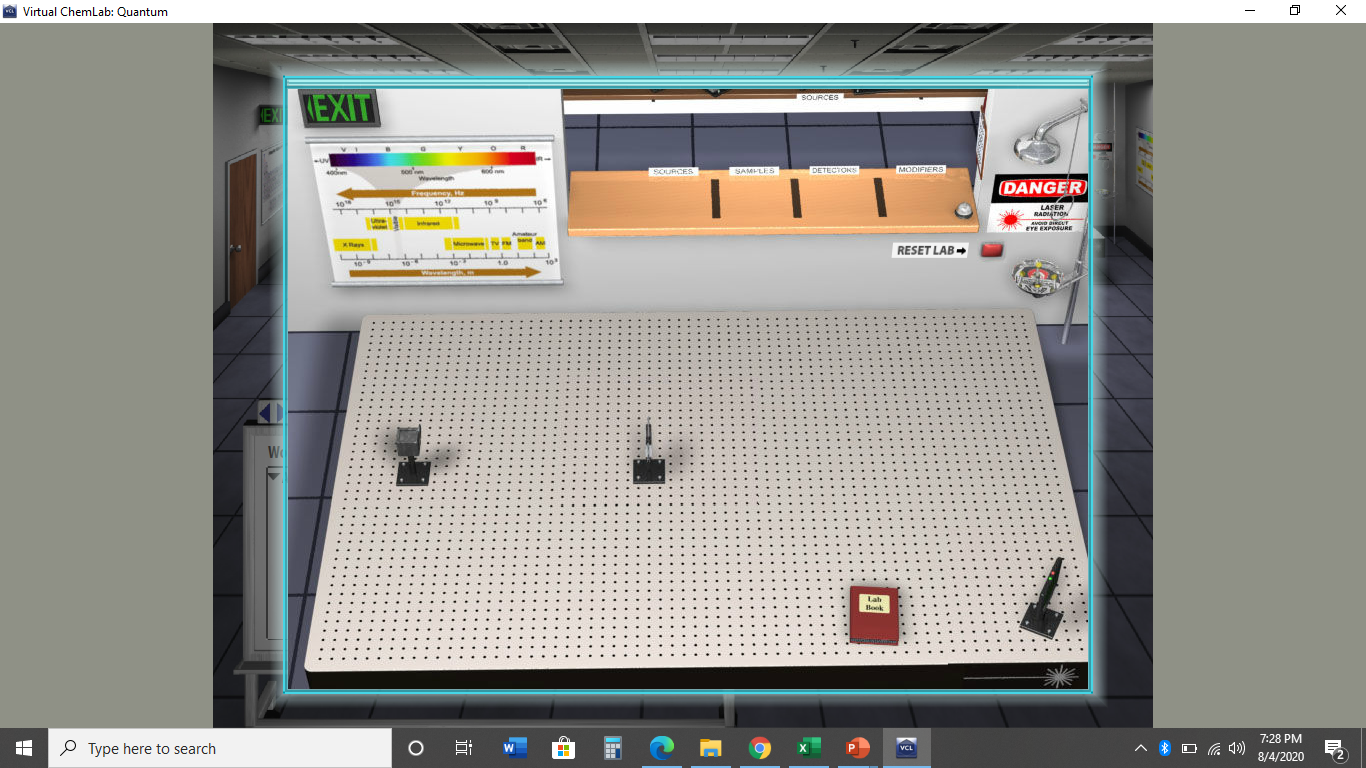 Use the data from the previous two slides to make a graph showing number of scintillations as a function of angle.

Be sure to include a title, legend and axis labels.
*Where do most particles end up?
*What happens as atomic mass increases?
*What was the charge of an α particle?
*What could repel an α particle?
Thomson Model
Rutherford Model
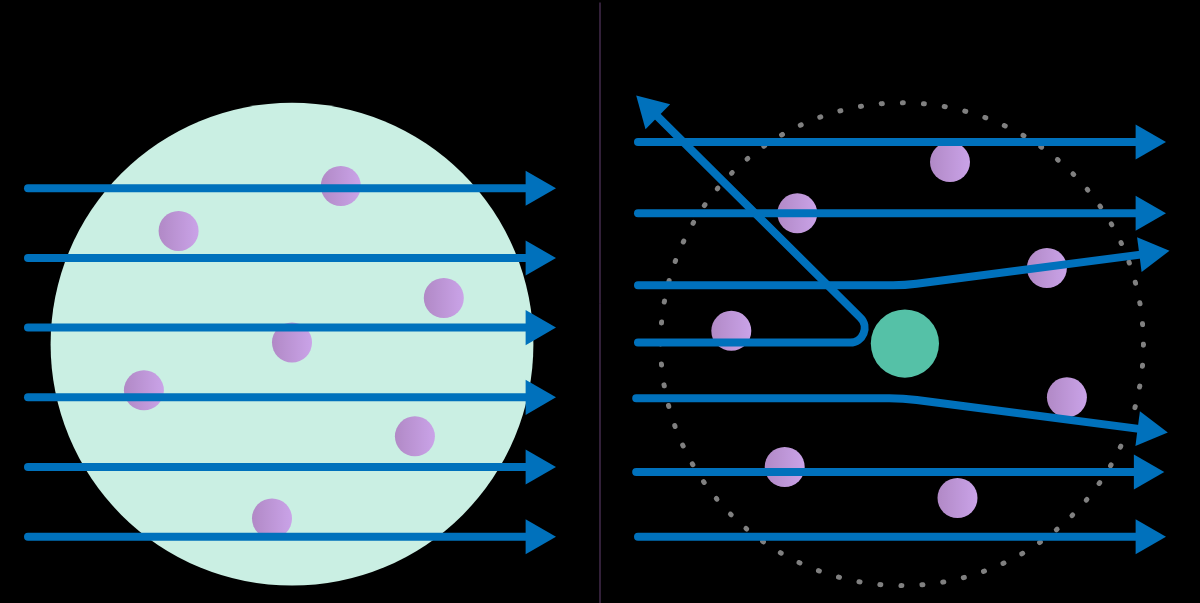 Explain how Rutherford’s model accounts for your observations, while Thomson’s model does not.
[Speaker Notes: Both models of the atom are approximately 10^-10 m across.  Thomson’s model is called the “Plum Pudding Model.”  It involves a cloud of positive charge interspersed with negatively charged electrons.  Rutherford’s model concentrates the positive charge into a tiny nucleus approximately 10^-15 m across.  The electrons orbit around the nucleus like planets orbiting the sun.  Rutherford’s model is often called the “Solar System Model,” or the “Planetary Model.”

Image Source:
https://www.khanacademy.org/science/chemistry/electronic-structure-of-atoms/history-of-atomic-structure/a/discovery-of-the-electron-and-nucleus]
* Why does Rutherford only make foils out of metals?
[Speaker Notes: Hint: How easy is it to make a thin sheet out of a rock?]
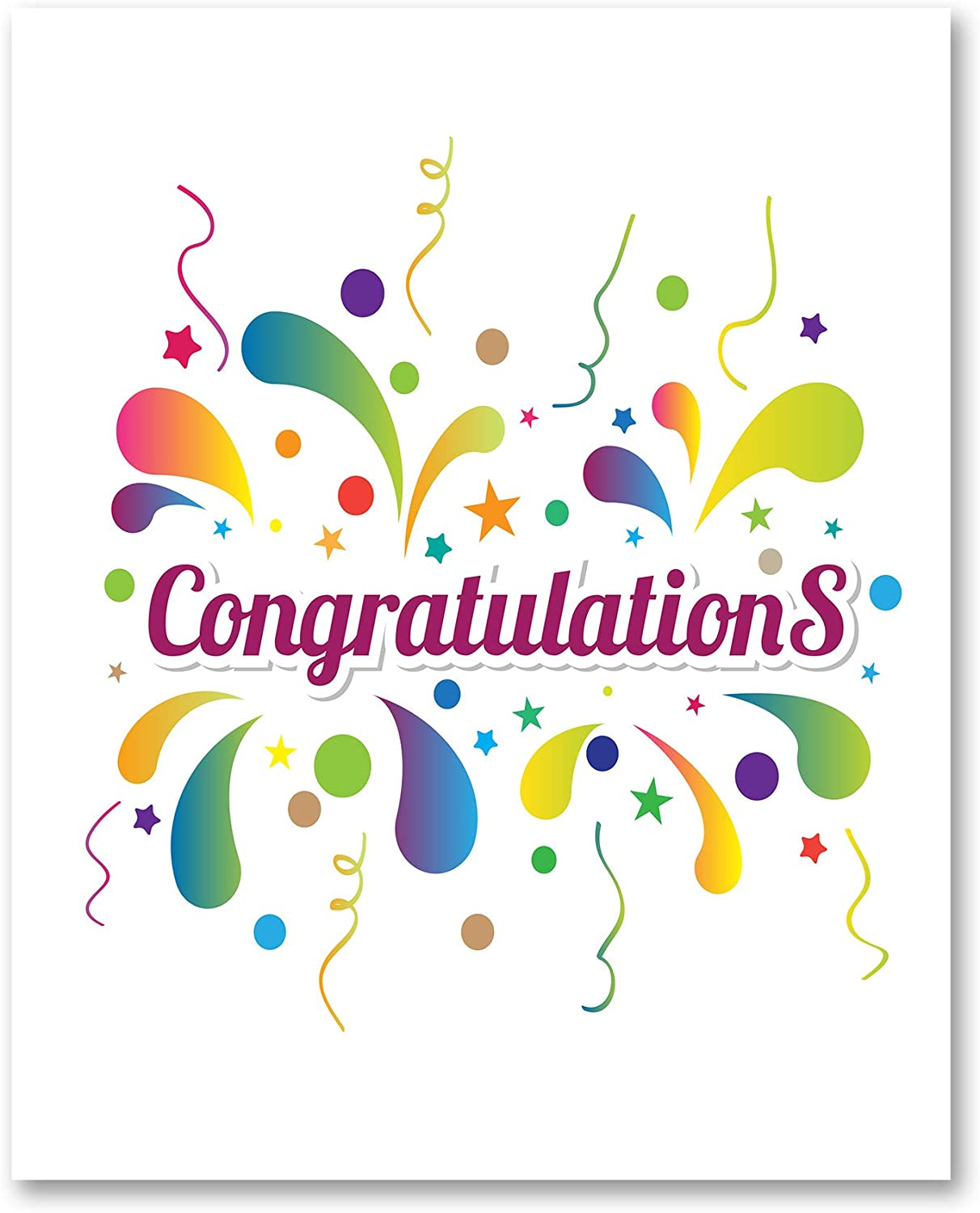 If you had done this lab in 1911 you would have won a Nobel Prize!!
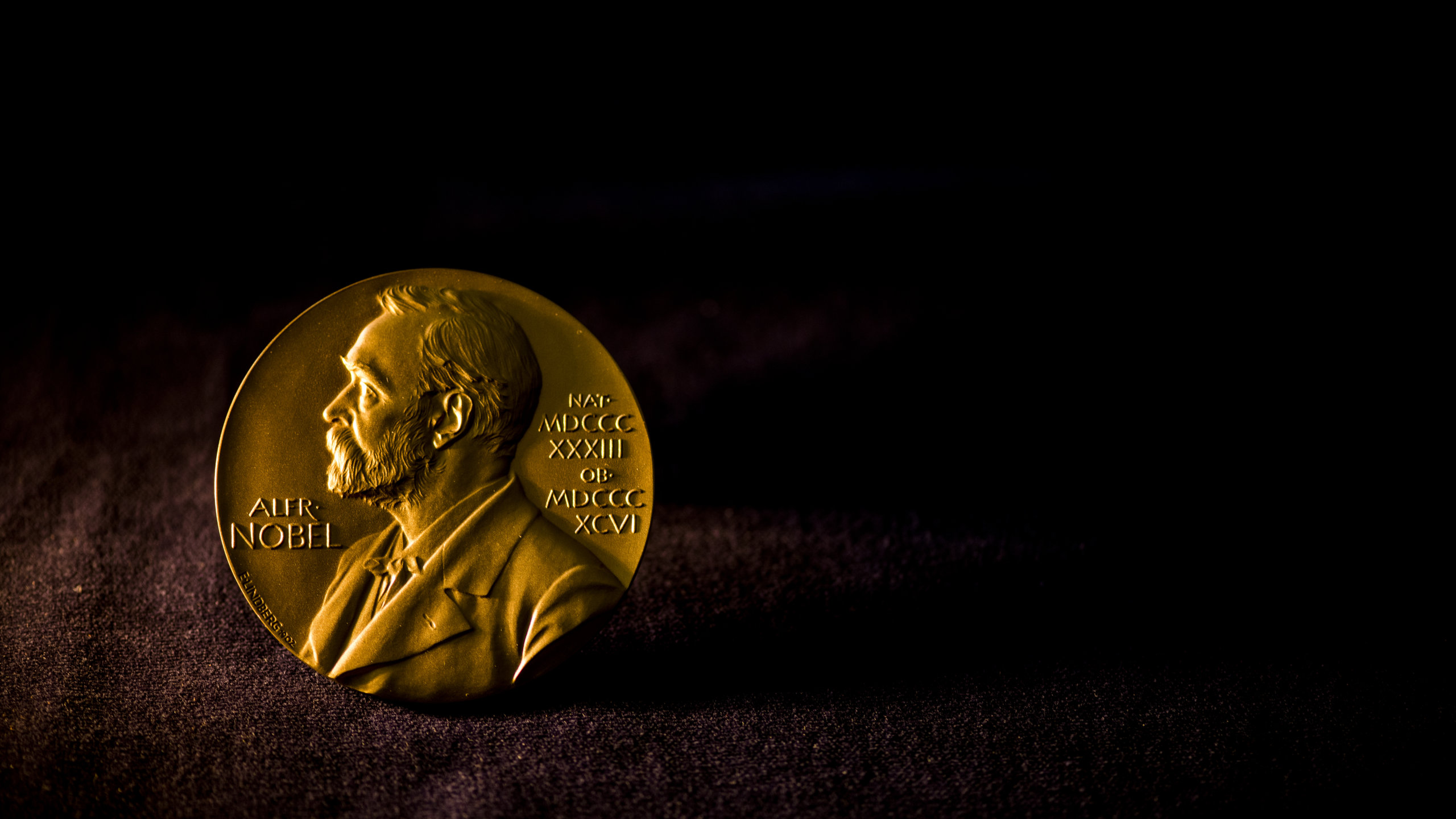 [Speaker Notes: Image Sources:
https://www.amazon.com/Jumbo-Extra-Large-Congratulations-Greeting-Card/dp/B07P75BK9H

https://www.nobelprize.org/prizes/facts/nobel-prize-facts/]